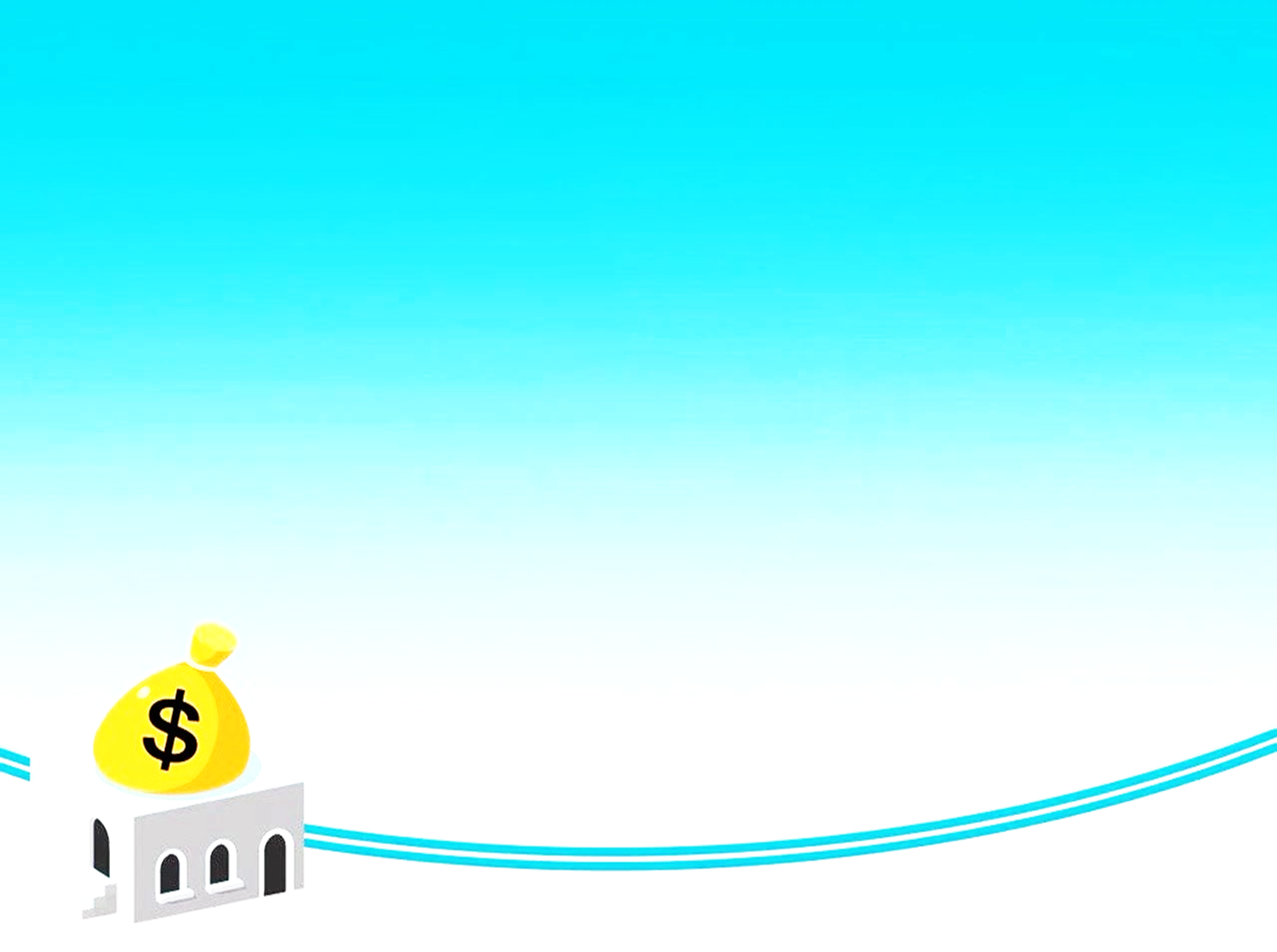 Формирование предпосылок   функциональной грамотности у детей в ДОУ.  
 Цель -  формирования предпосылок функциональной грамотности                  у детей 3-7 лет.
     Задачи:   1. создать  условия  для овладения детьми способами познания окружающего мира посредством развития предпосылок математической, естественно-научной и читательской грамотности; 
2. внедрить в педагогическую практику эффективные педагогические технологии, позволяющие развивать у детей предпосылки читательской, математической и естественно-научной грамотности;  
3. совершенствовать профессиональные компетенции педагогов в направлении организации образовательного процесса, нацеленного на развитие у детей предпосылок функциональной грамотности;  
4. создать систему психолого-педагогической поддержки семьи, а также роста активности родителей в образовательной процессе дошкольной организации для эффективного развития детей.
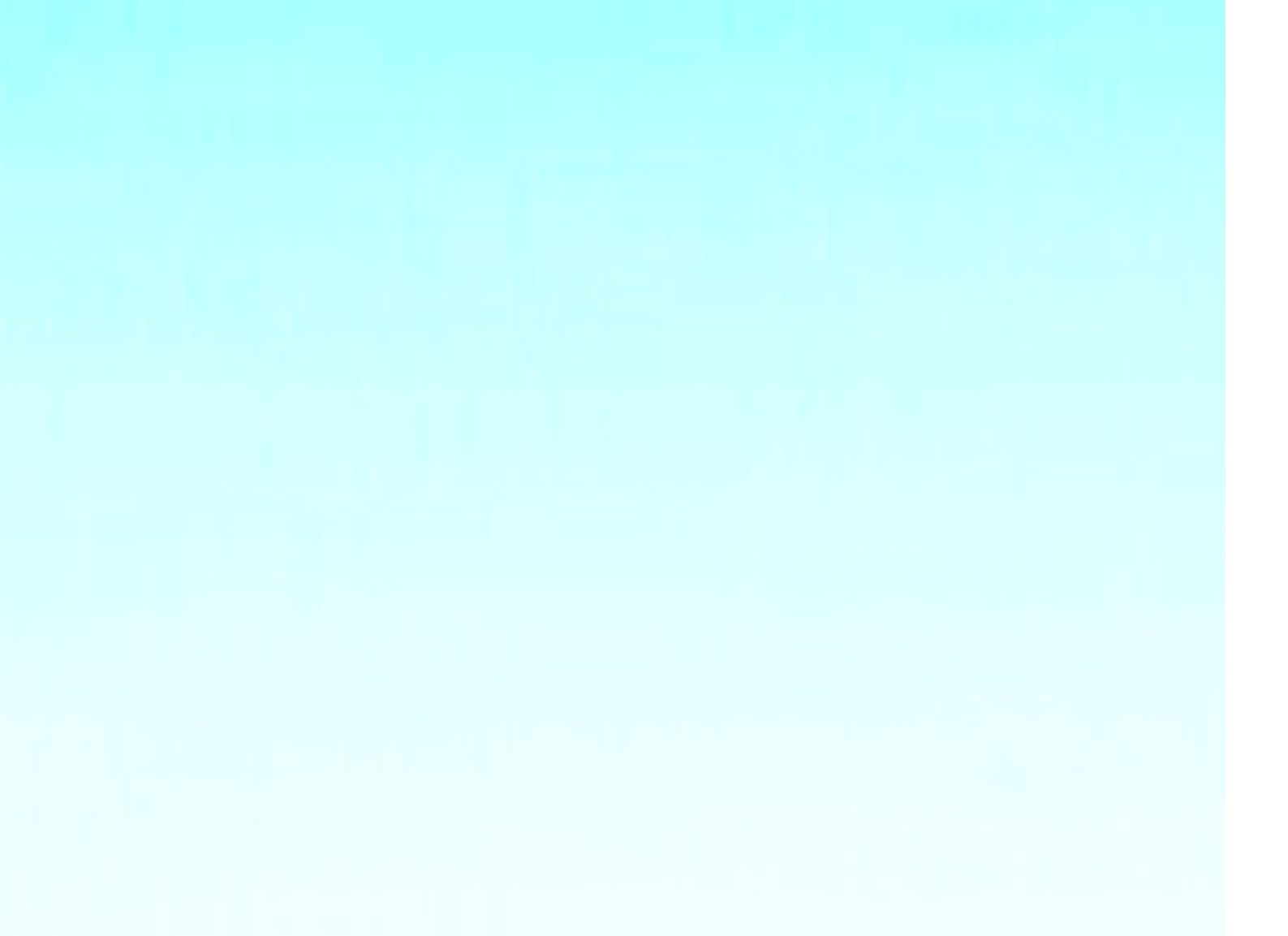 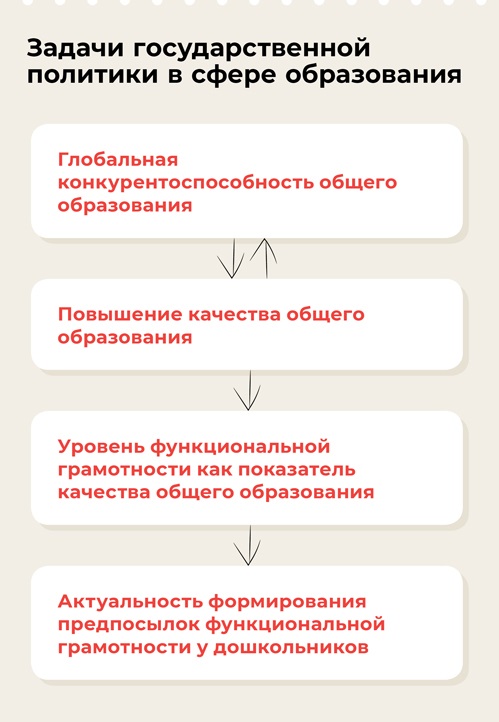 Результат:
 в рамках формирования предпосылок функциональной грамотности, 
выпускник детского сада  овладеет основными культурными способами деятельности, станет самостоятельным в познавательно-исследовательской деятельности.
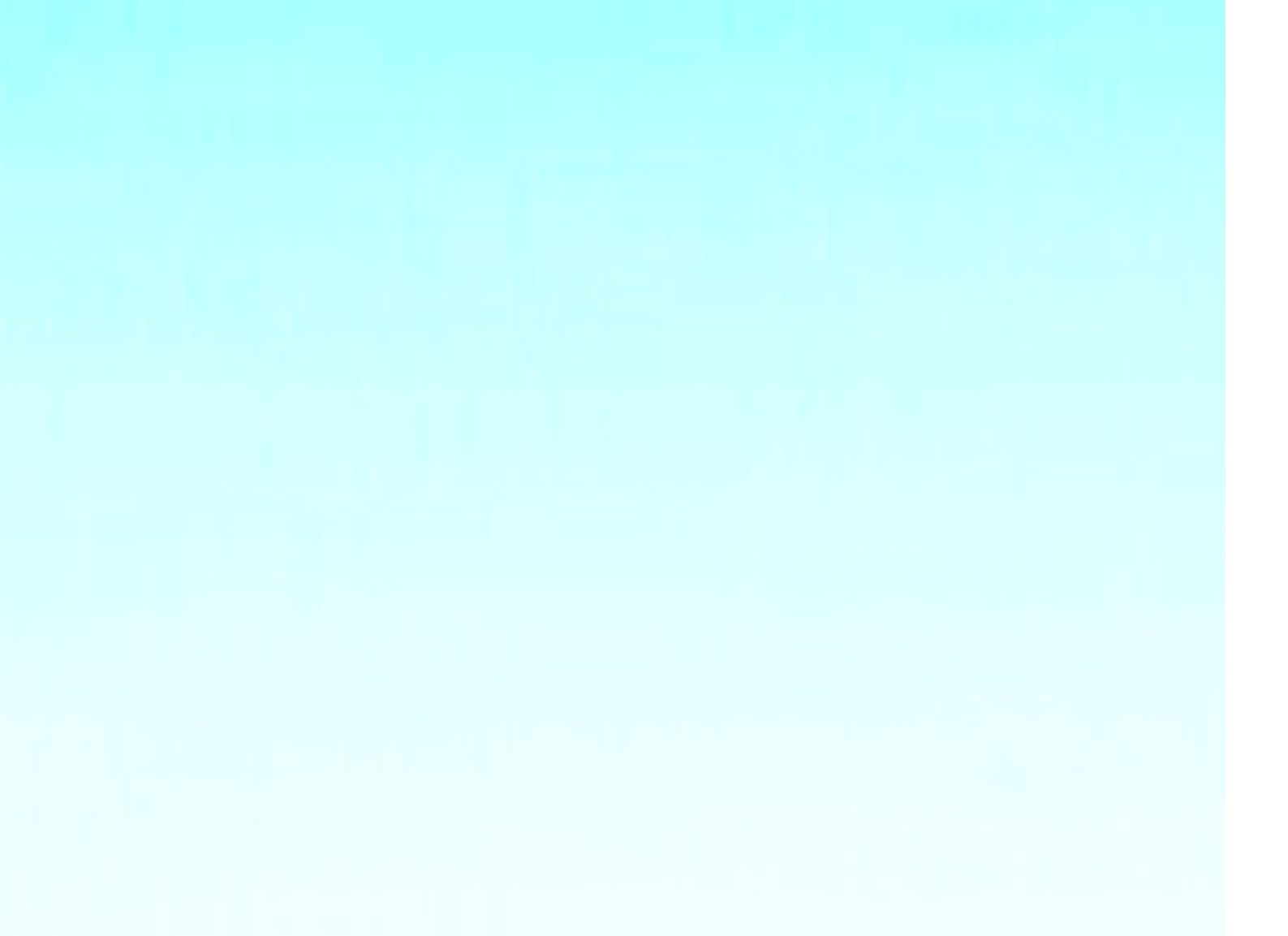 Дошкольное образование: 
читательская грамотность; 
естественно-научная грамотность;
математическая и финансовая  грамотность.
Общее образование: 
коммуникативная и информационная грамотность;
социальная и гражданская грамотность;
 экологическая и здоровьесберегающая грамотность;
читательская грамотность;
естественно-научная грамотность;
 математическая и финансовая грамотность.
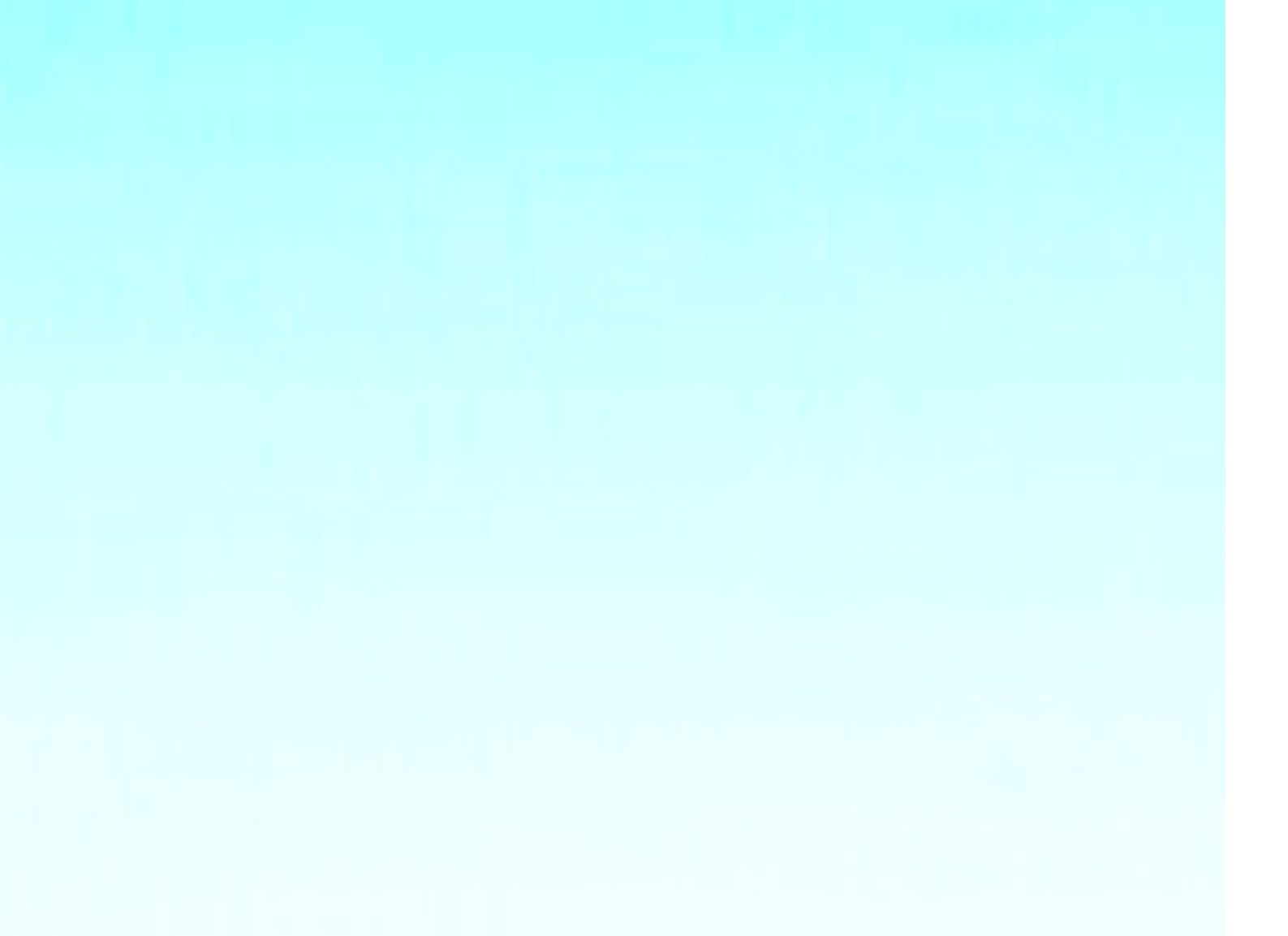 Инновационный  федеральный  проект «Разработка и реализация вариативных моделей, обеспечивающих возможности формирования предпосылок читательской, математической и естественнонаучной грамотности детей 3–7 лет» .
Цель проекта  — овладение детьми 3–7 лет предпосылками функциональной грамотности: математической (финансовой), естественнонаучной, читательской (речевой).
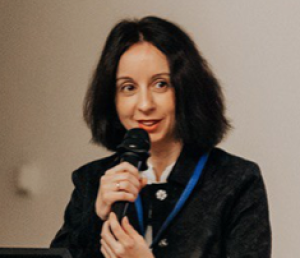 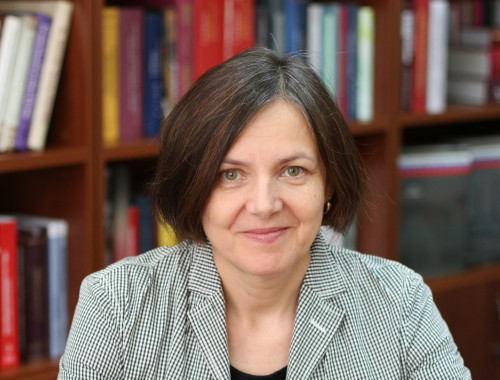 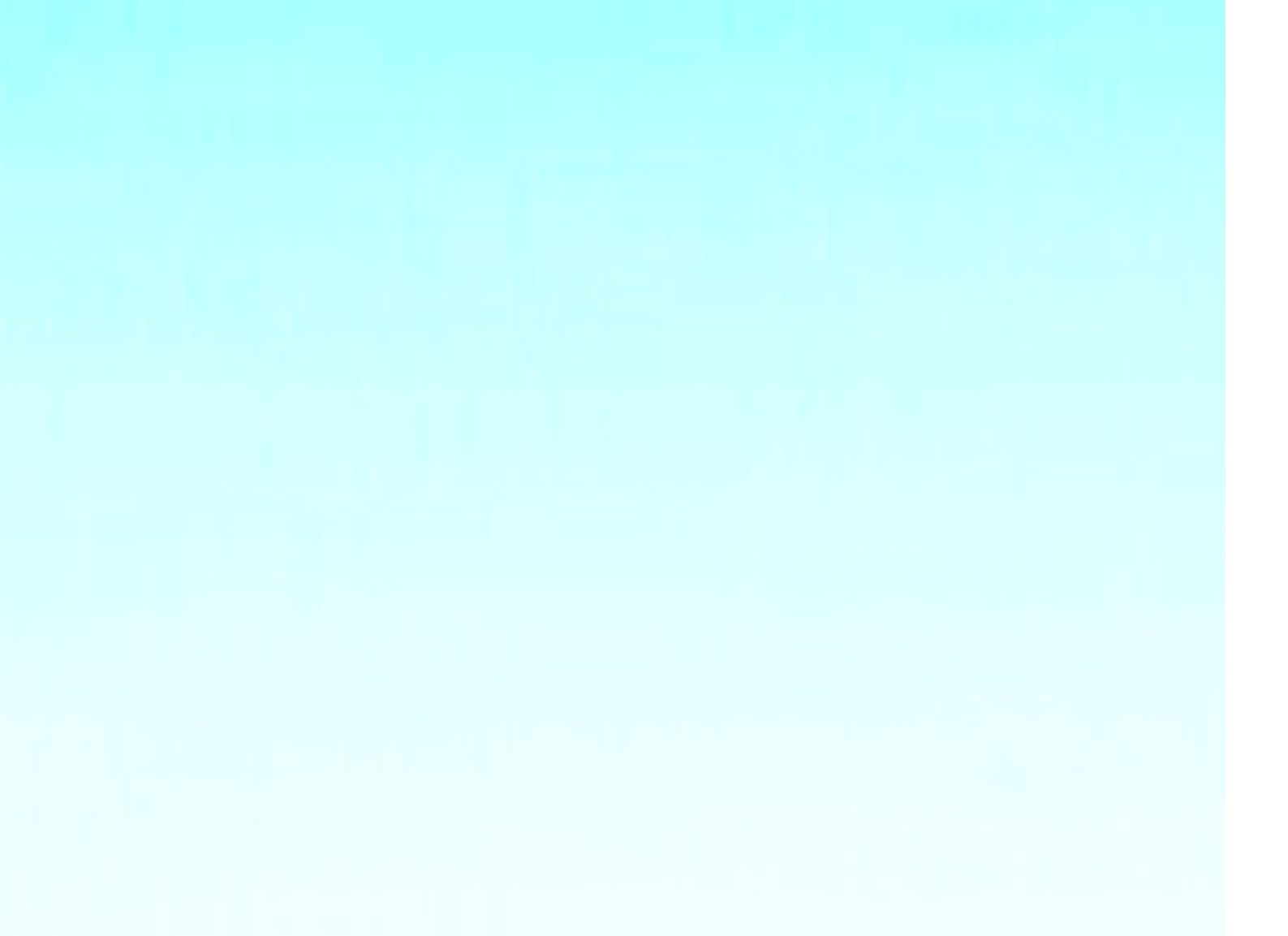 Инновационный  федеральный  проект «Разработка и реализация вариативных моделей, обеспечивающих возможности формирования предпосылок читательской, математической и естественнонаучной грамотности детей 3–7 лет».                                       Задачи проекта:1. Создать условия для овладения детьми способами познания окружающего мира посредством развития предпосылок математической (финансовой), естественнонаучной и читательской (речевой) грамотности.2.Совершенствовать профессиональные компетенции педагогов в организации образовательного процесса, направленного на развитие у детей предпосылок функциональной грамотности.3.Создать систему психолого-педагогической поддержки семьи, а также роста активности родителей в образовательном процессе  для эффективного развития детей дошкольного возраста.
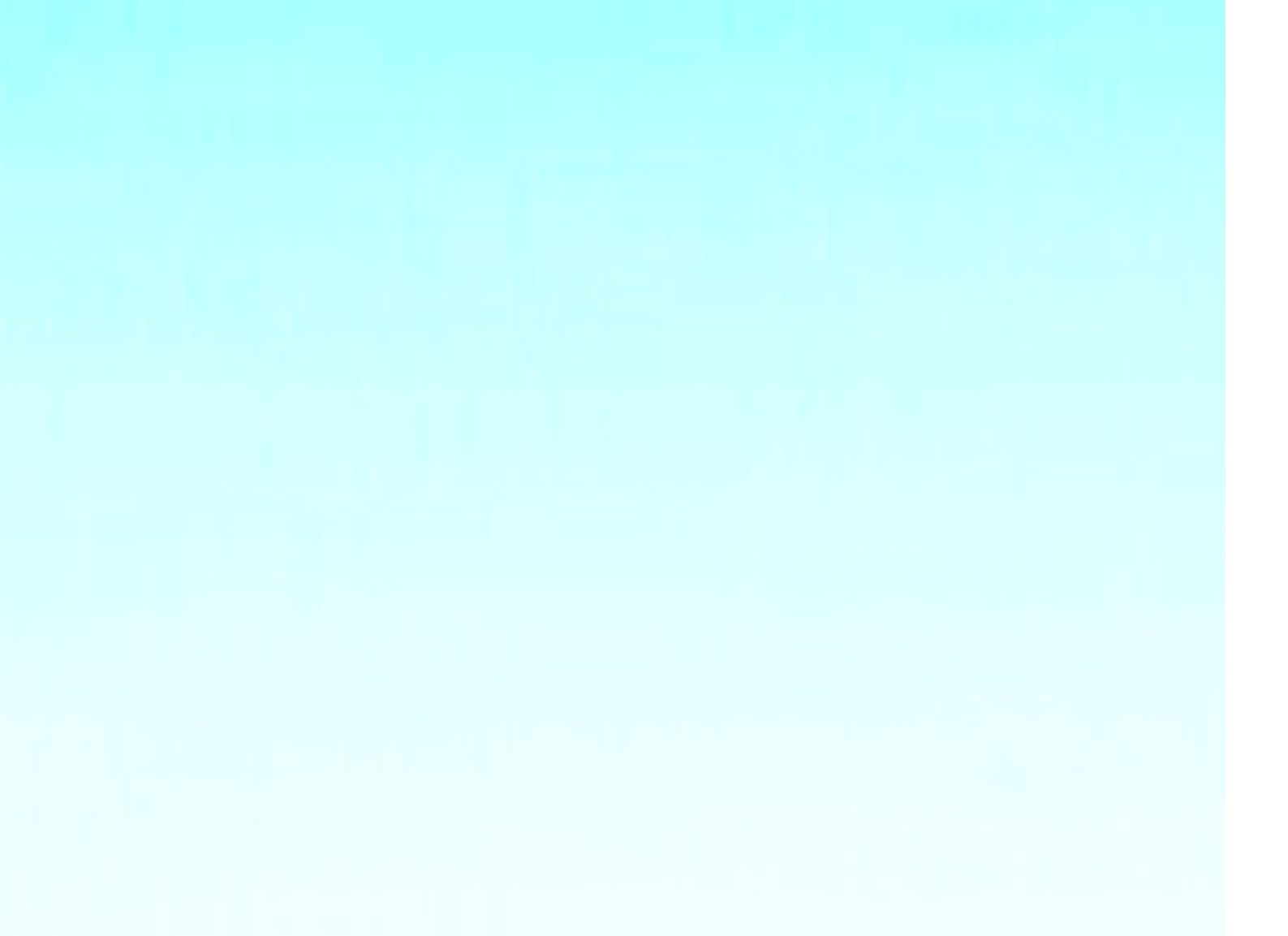 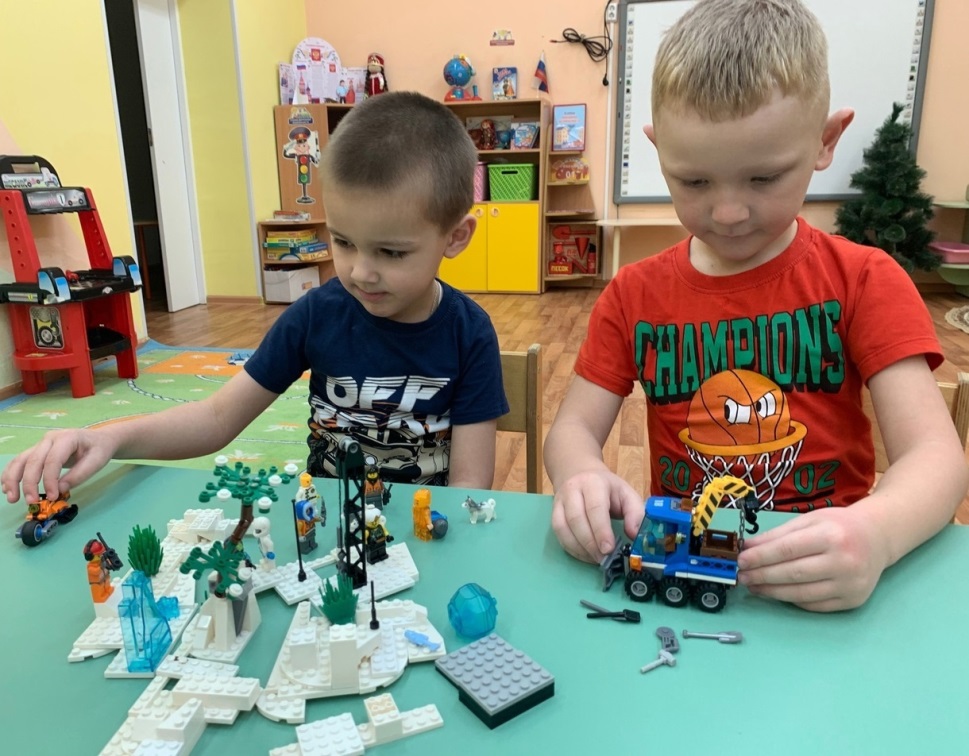 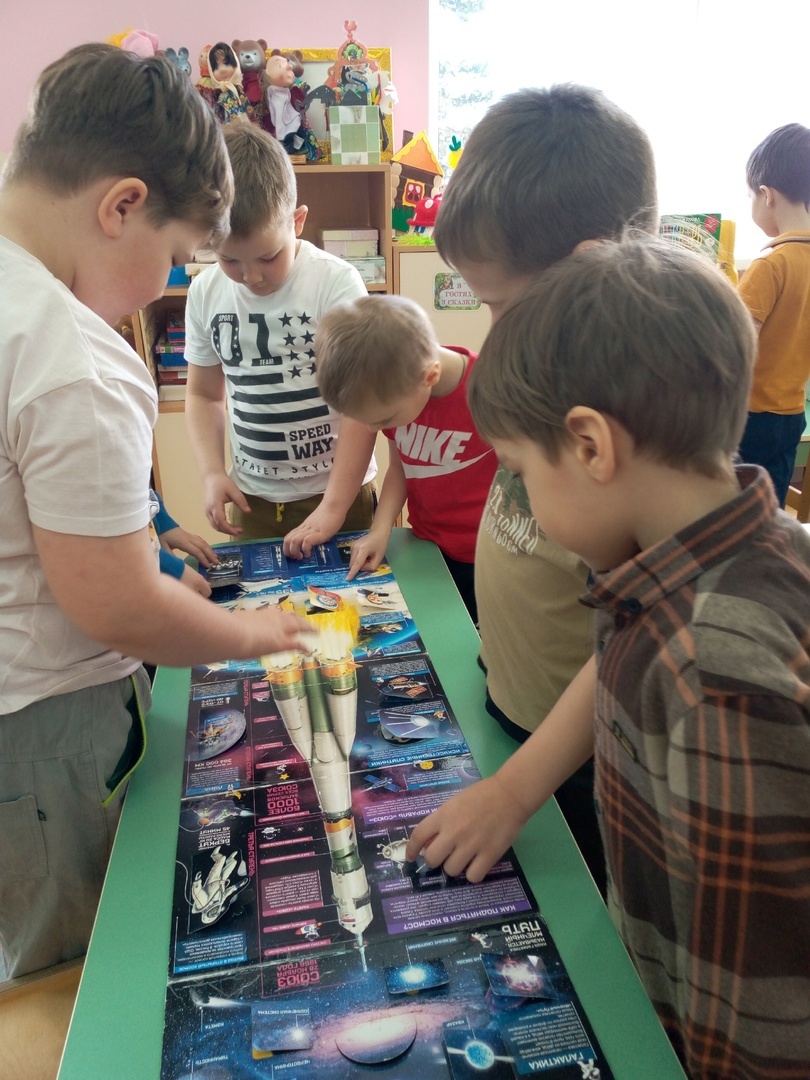 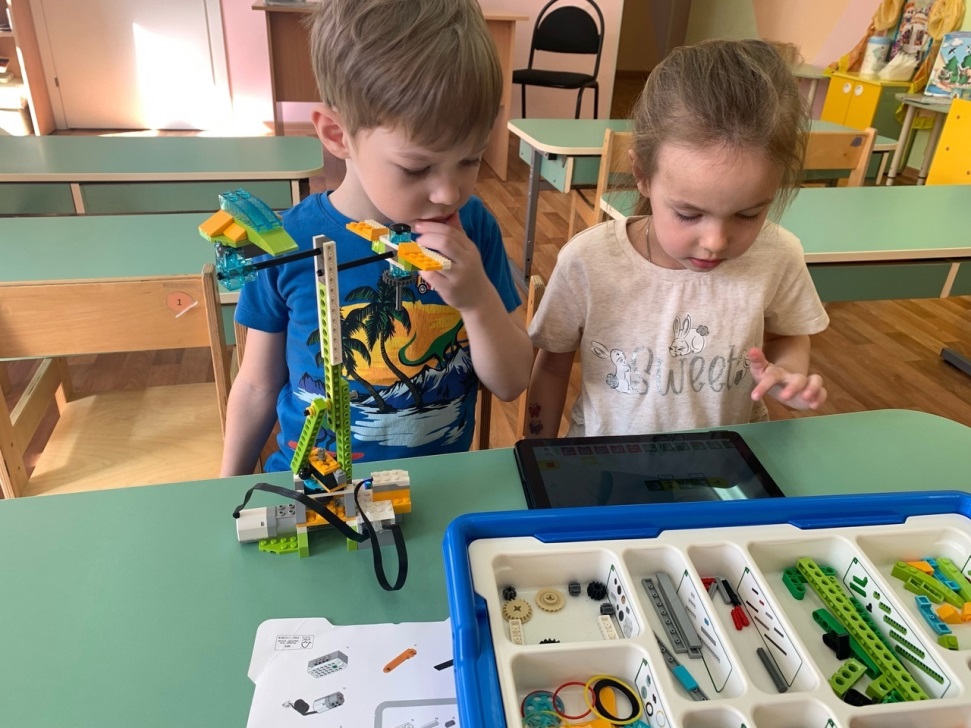 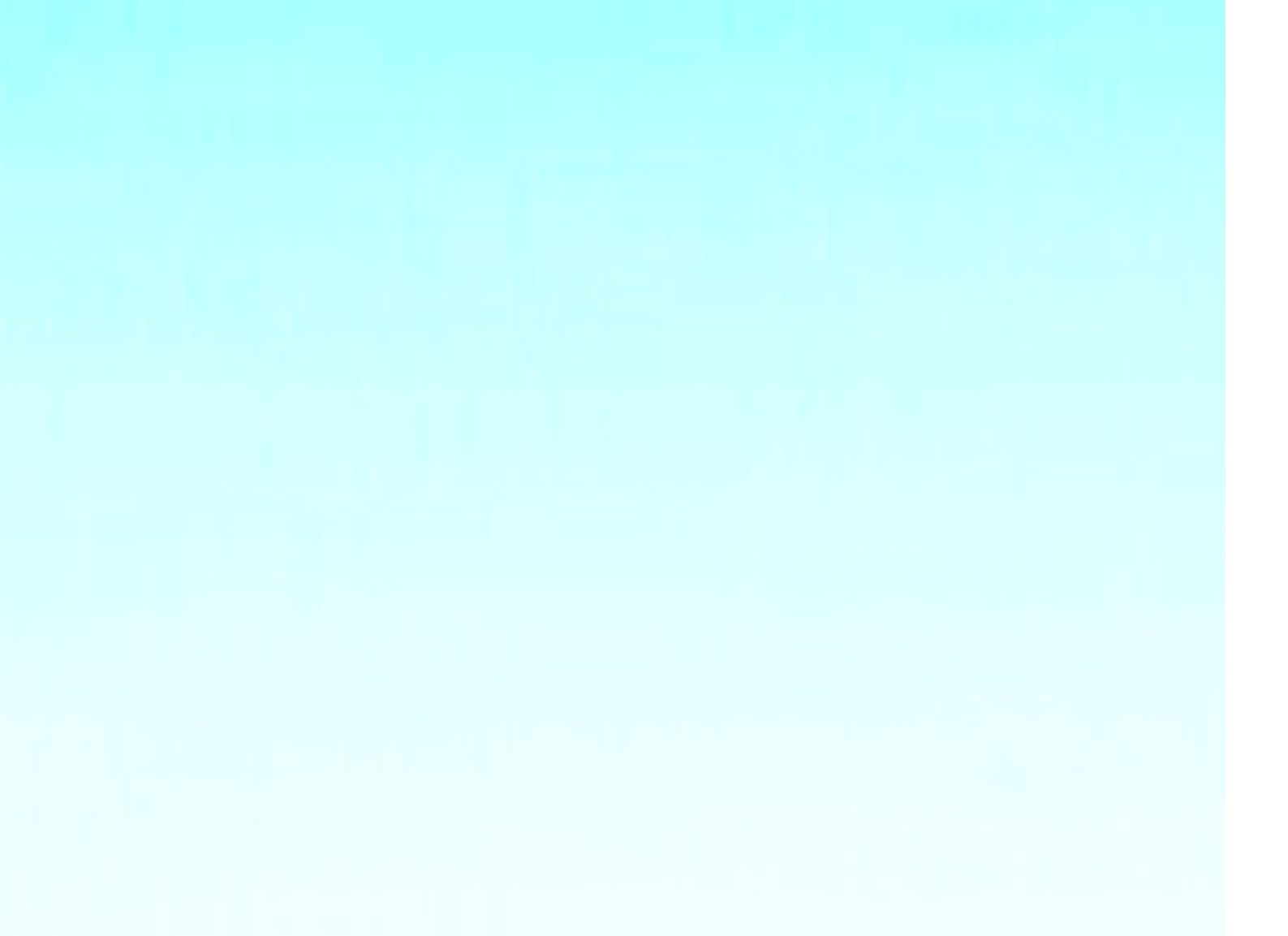 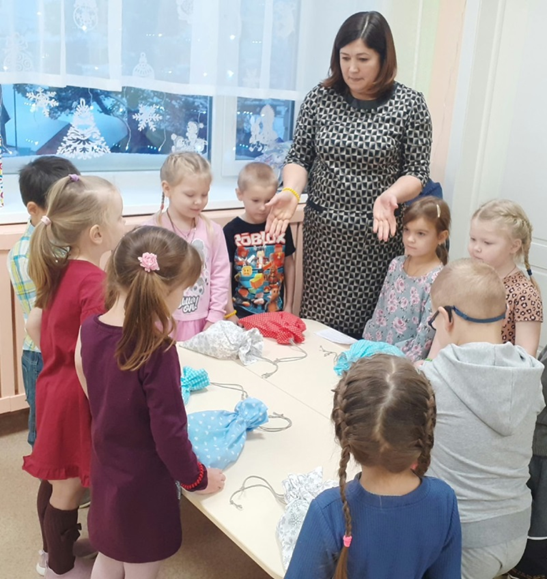 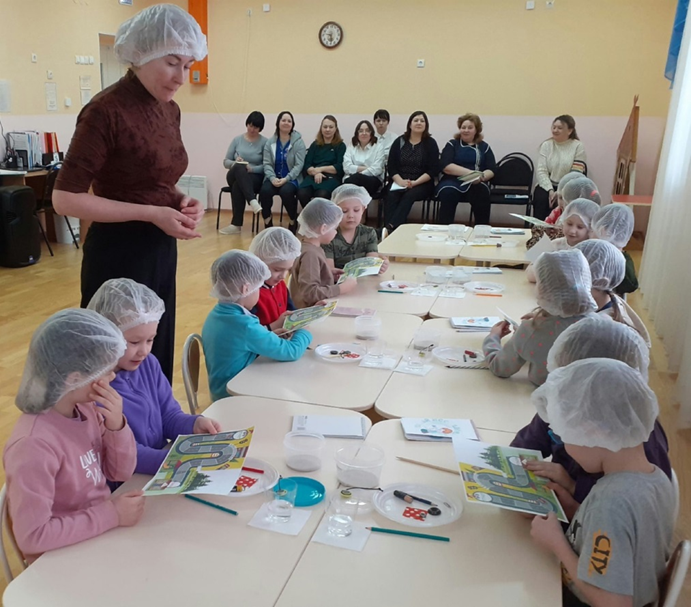 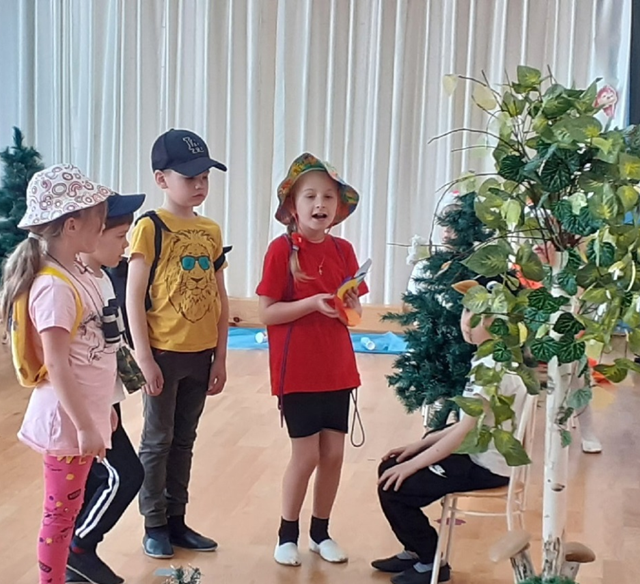 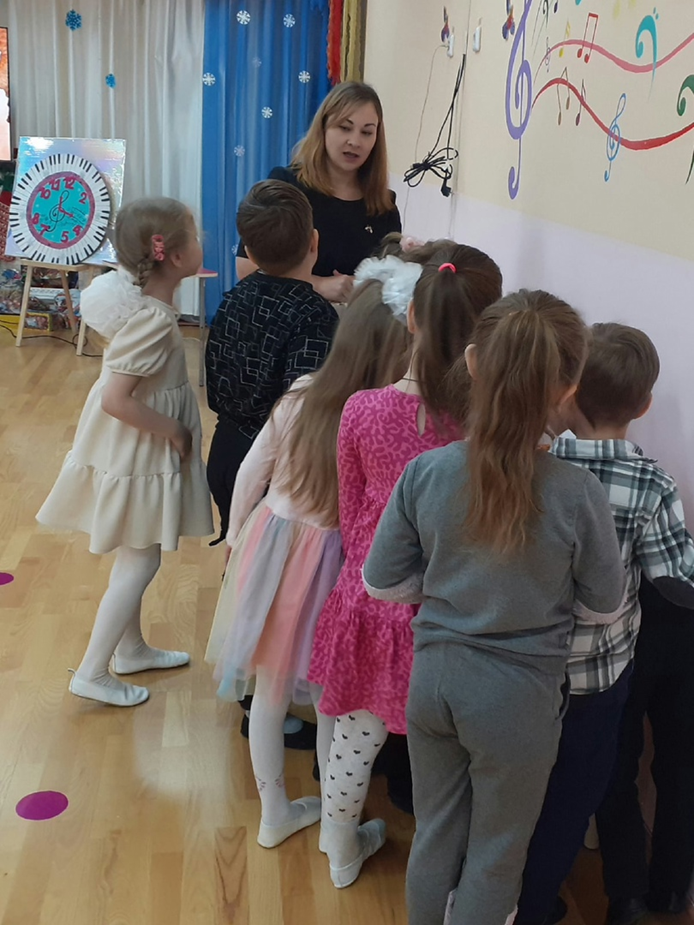 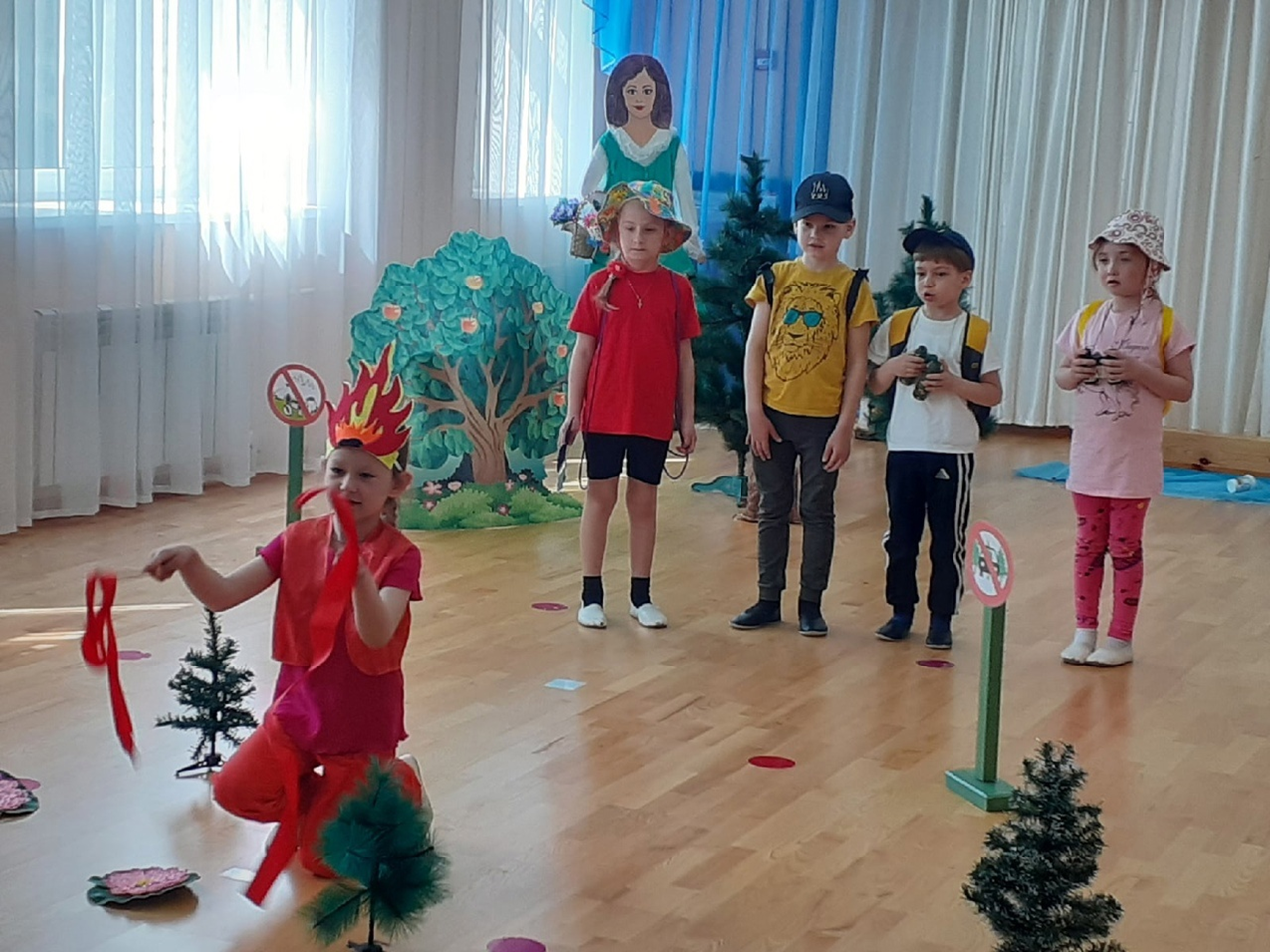 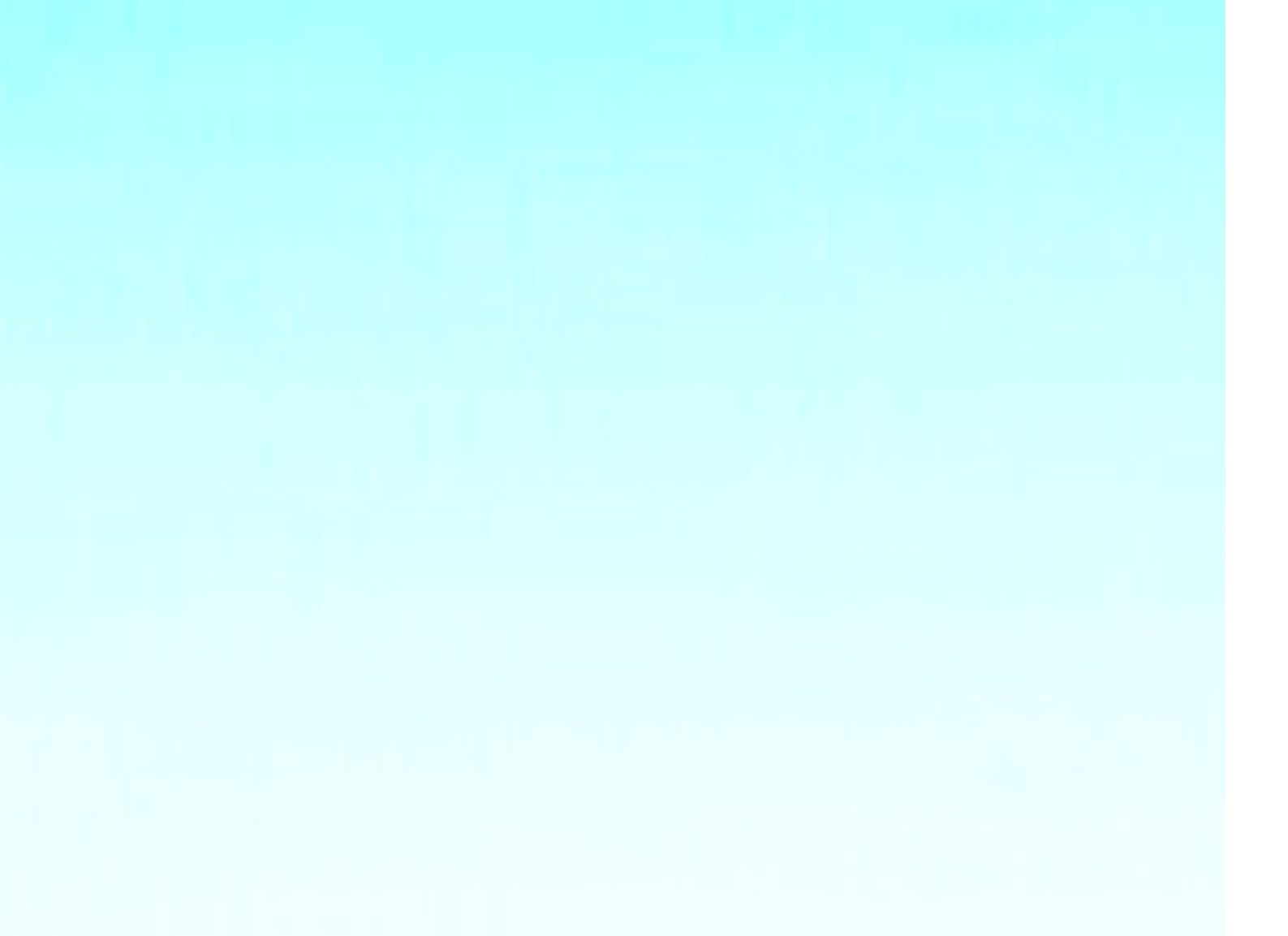 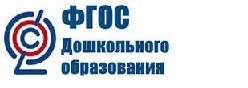 Читательская (речевая) грамотность
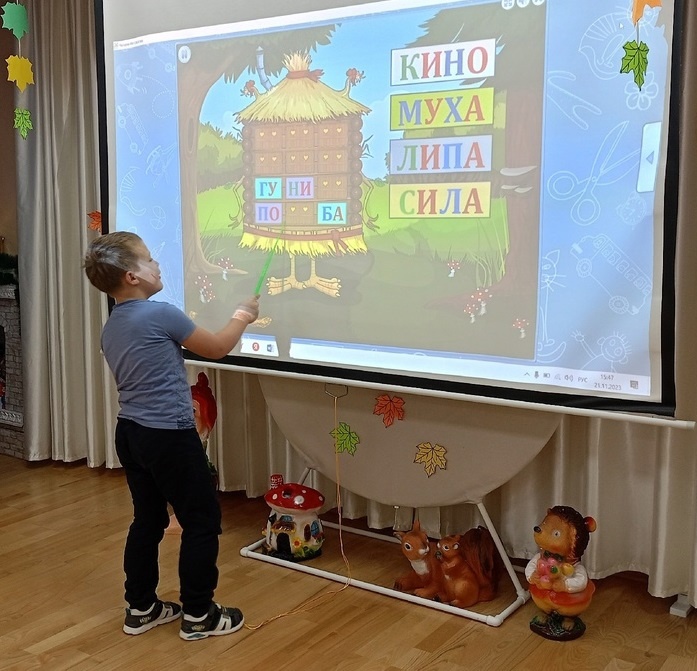 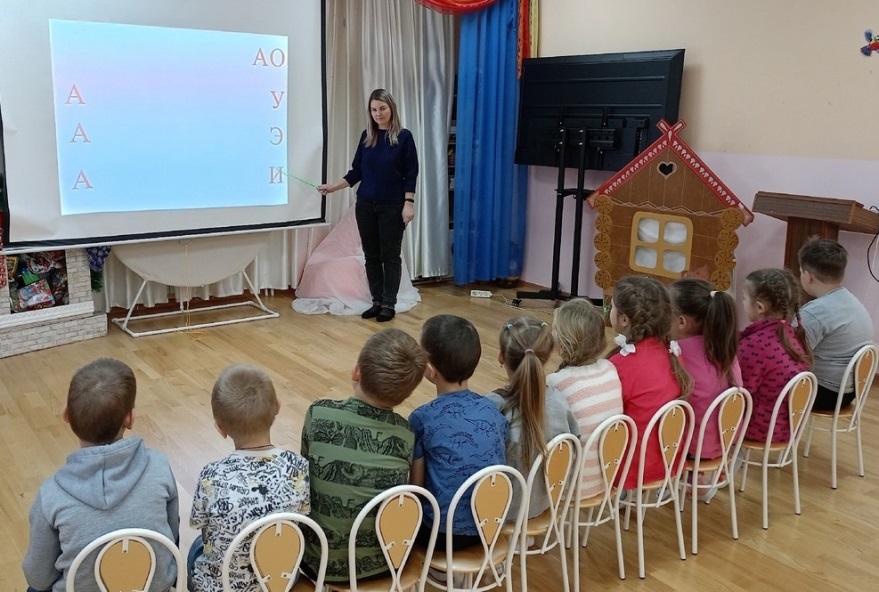 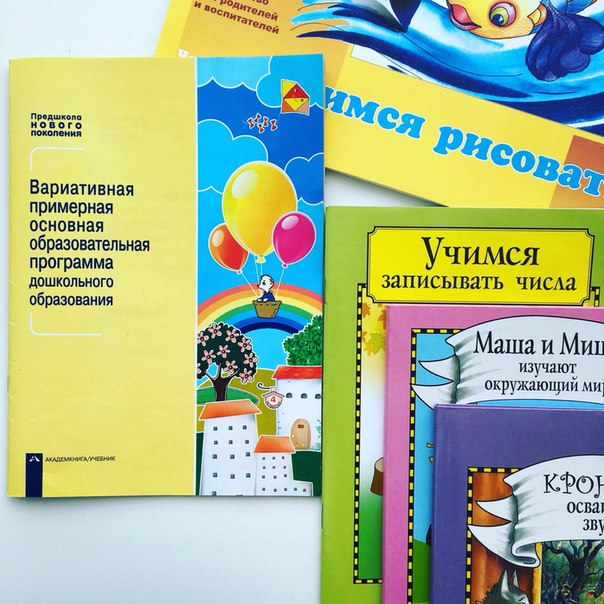 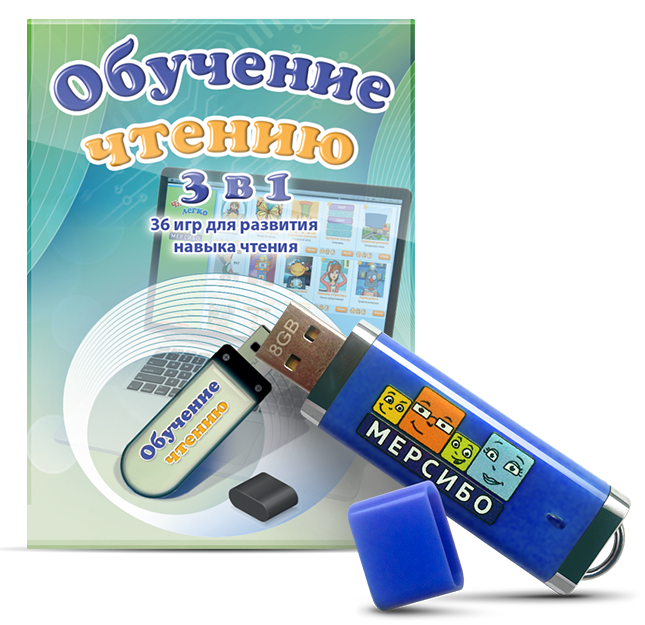 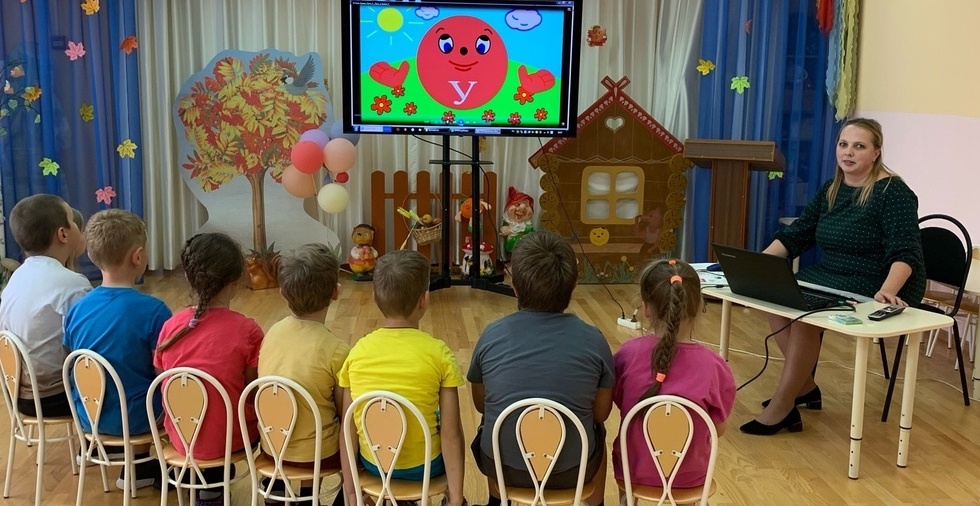 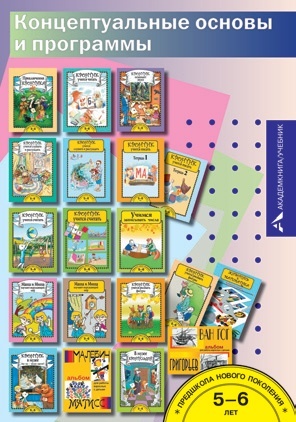 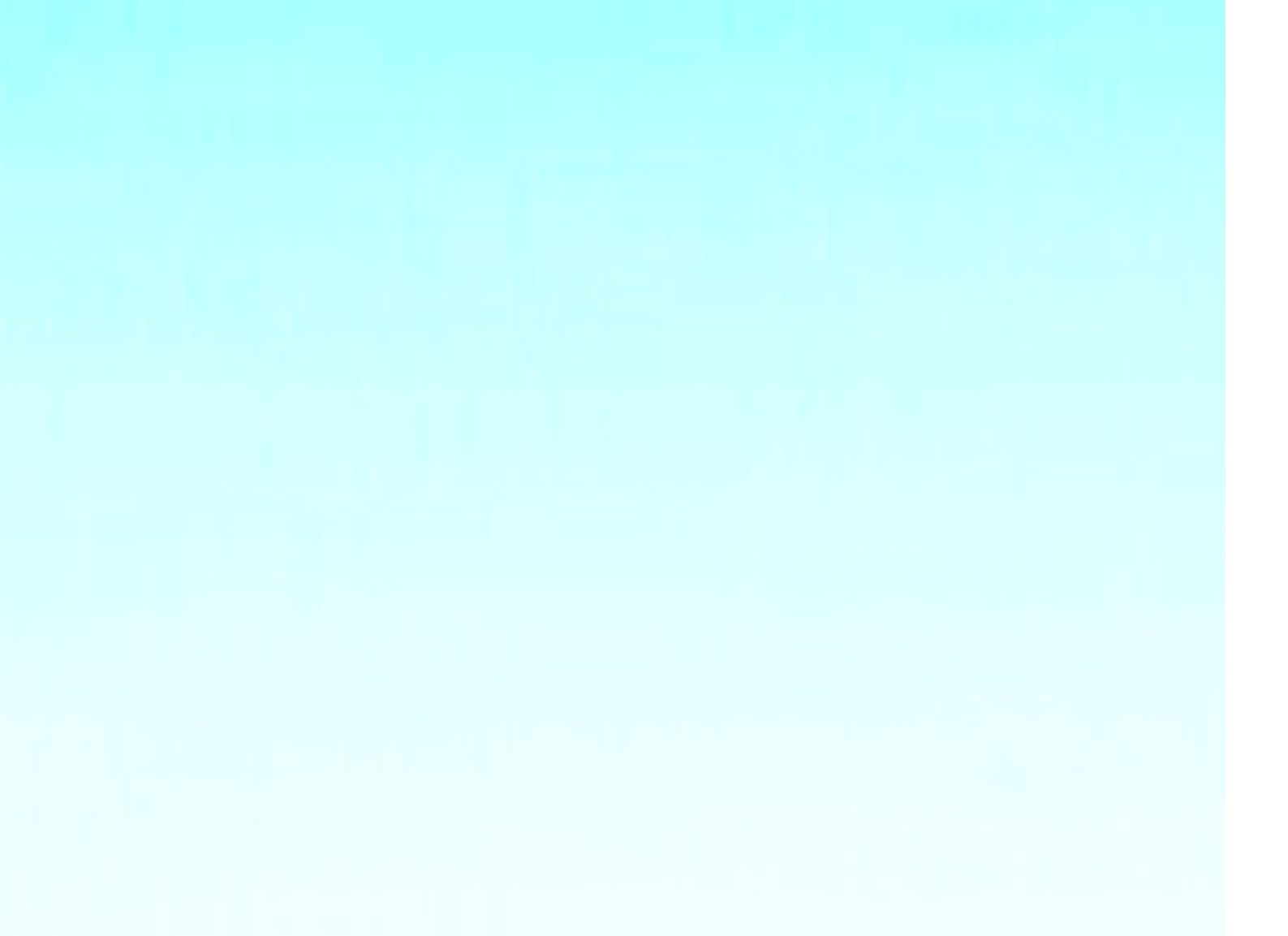 Математическая  грамотность
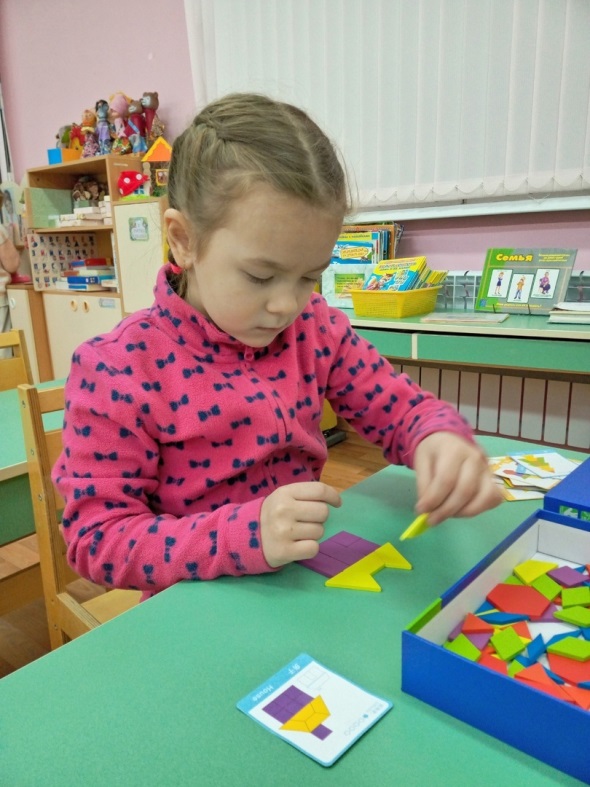 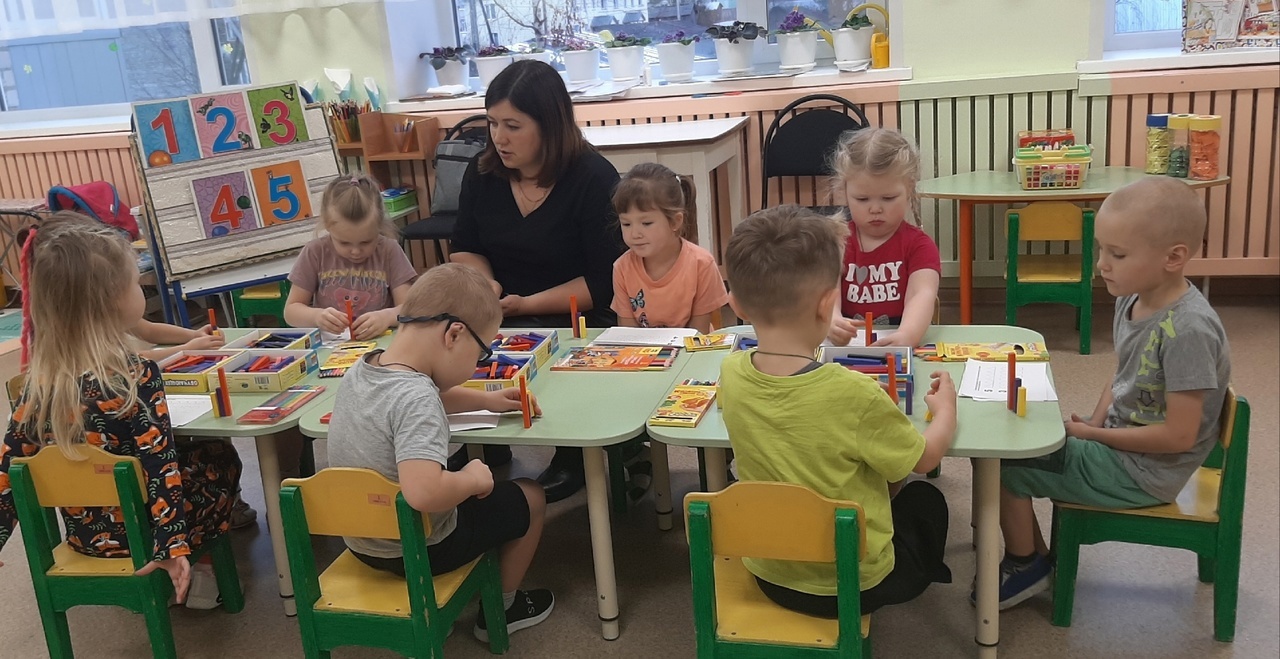 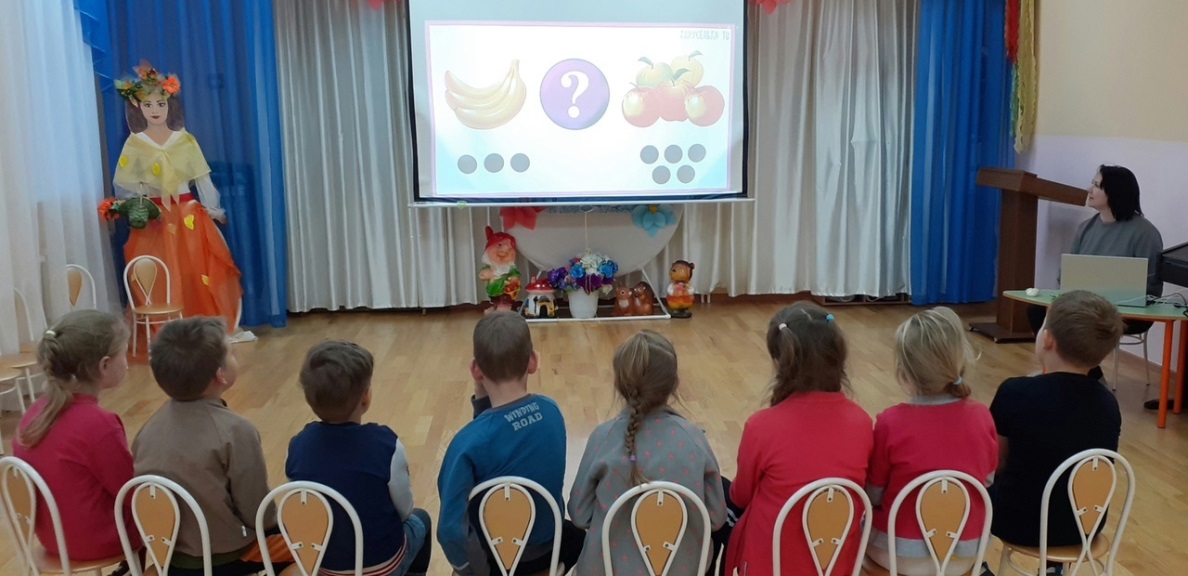 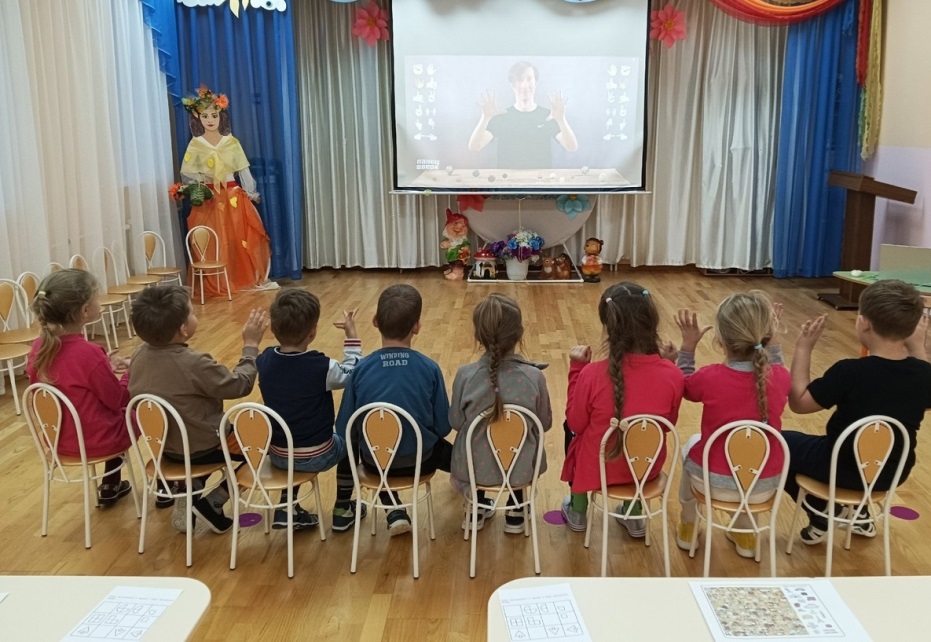 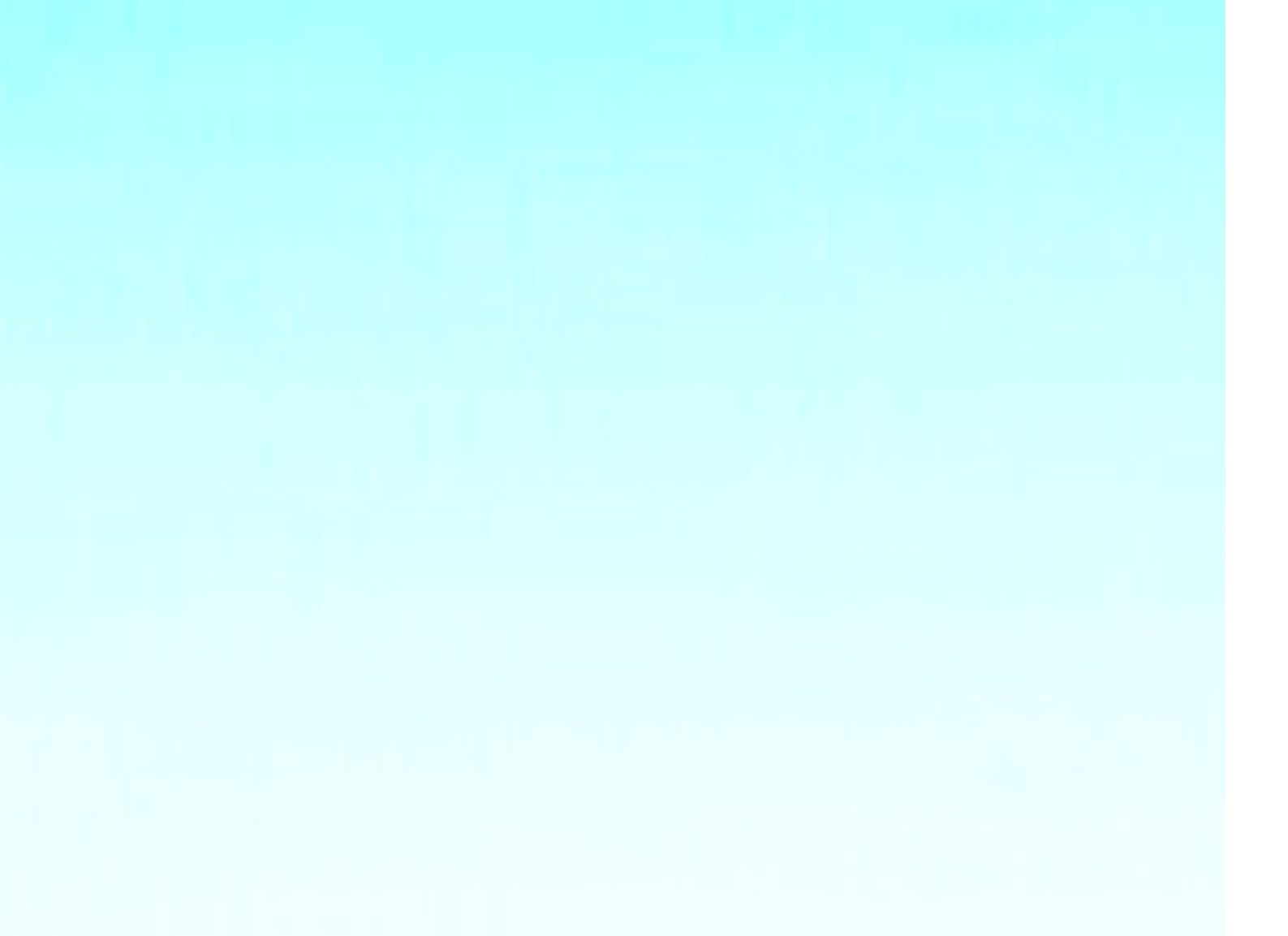 Финансовая грамотность
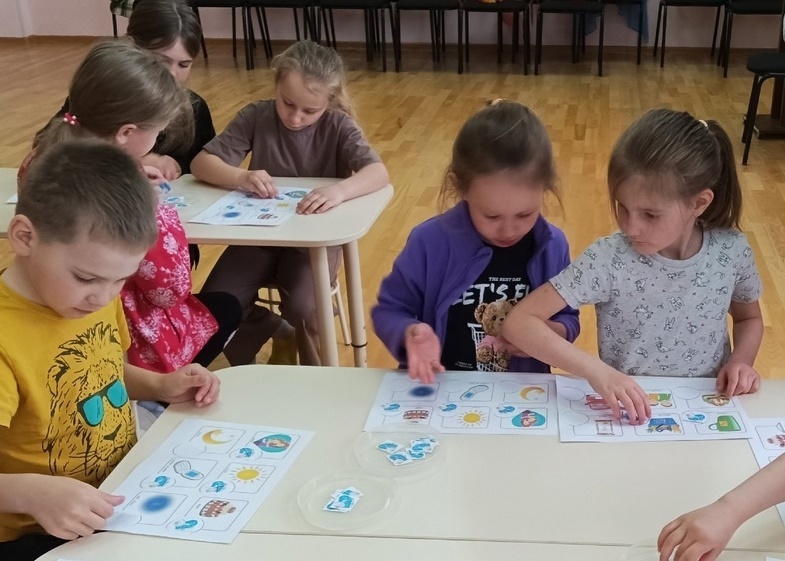 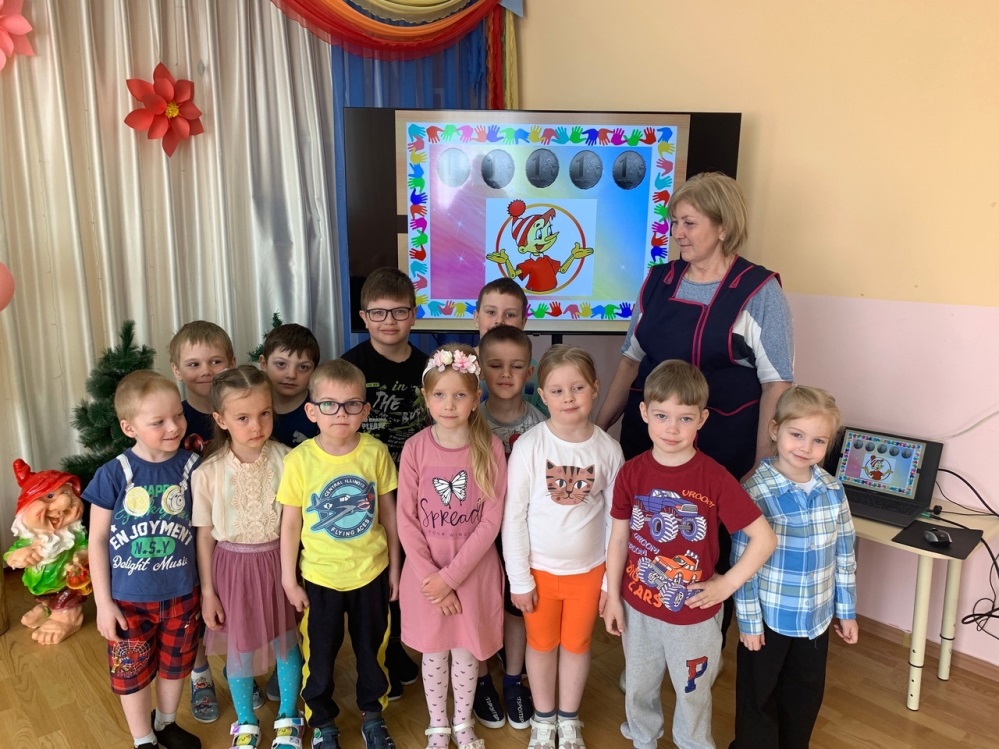 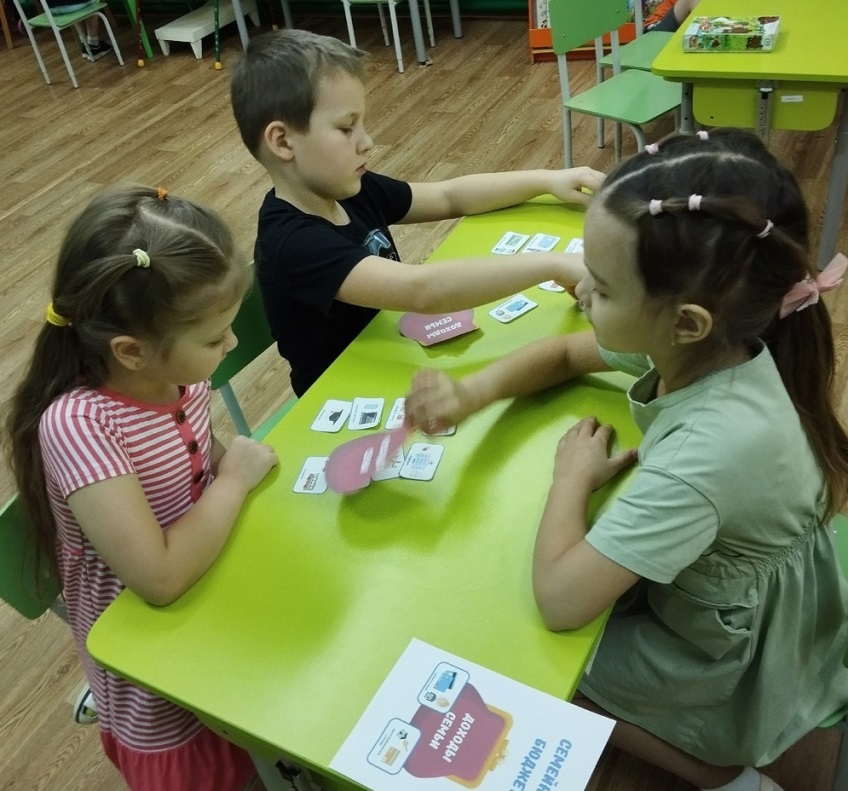 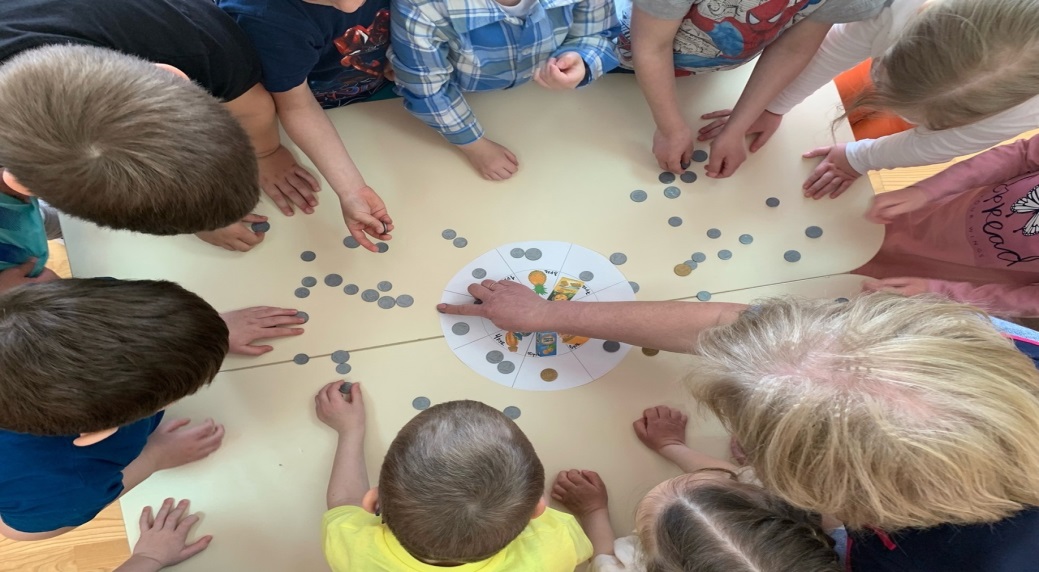 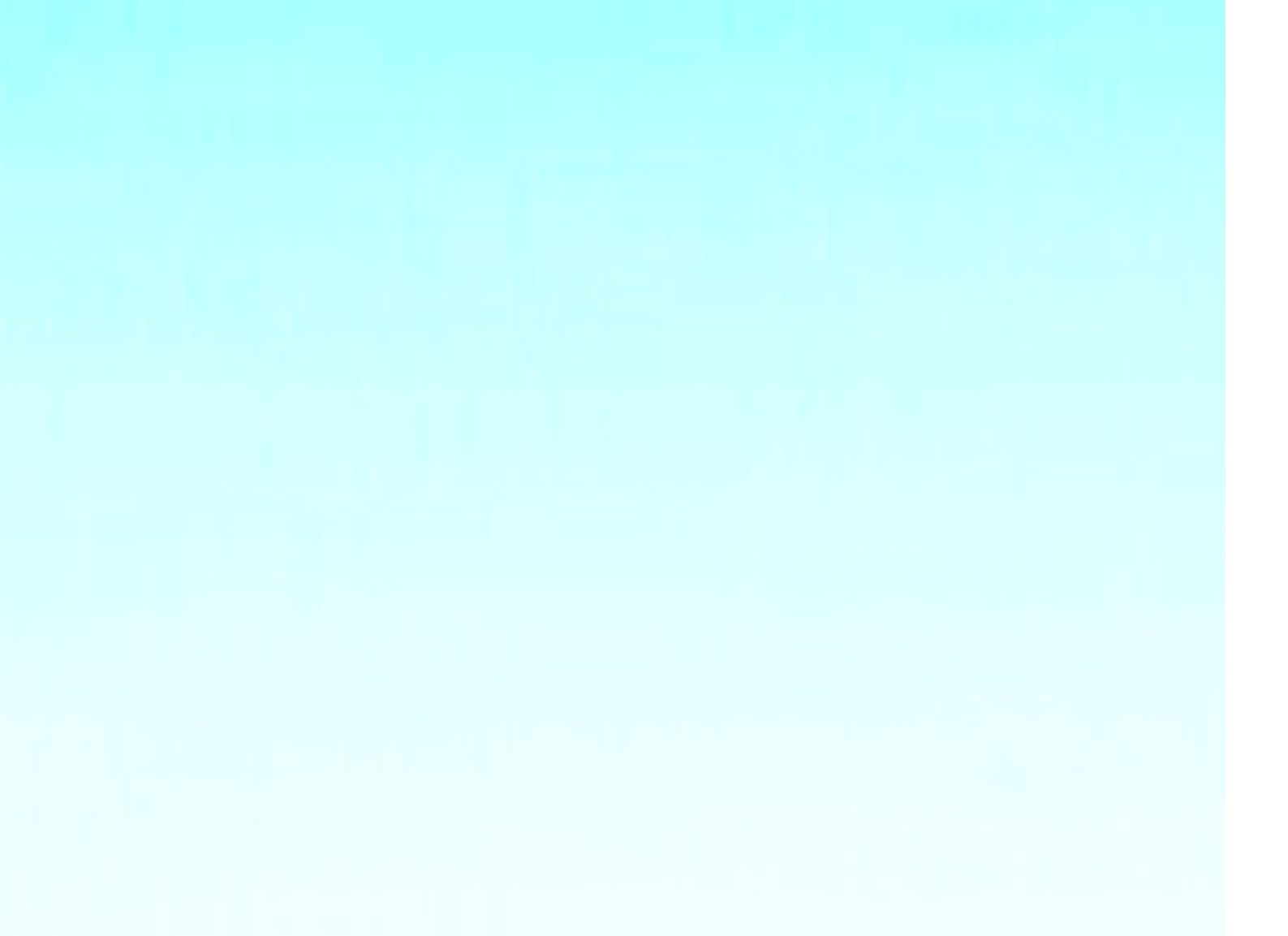 Естественнонаучная  грамотность
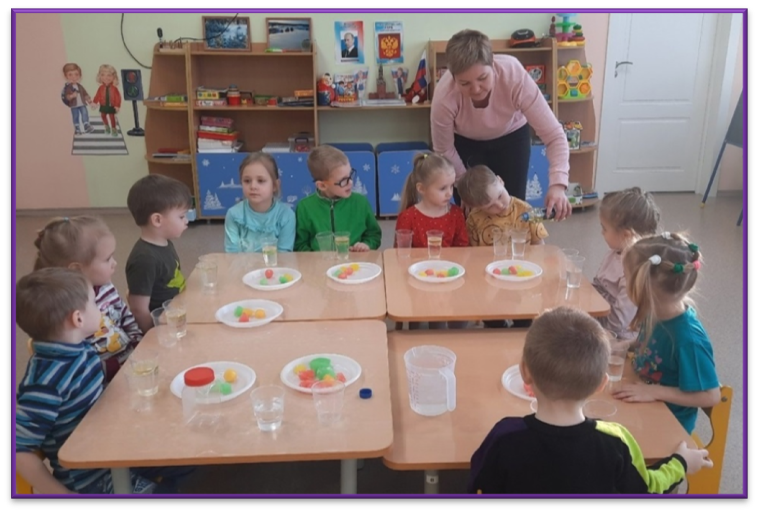 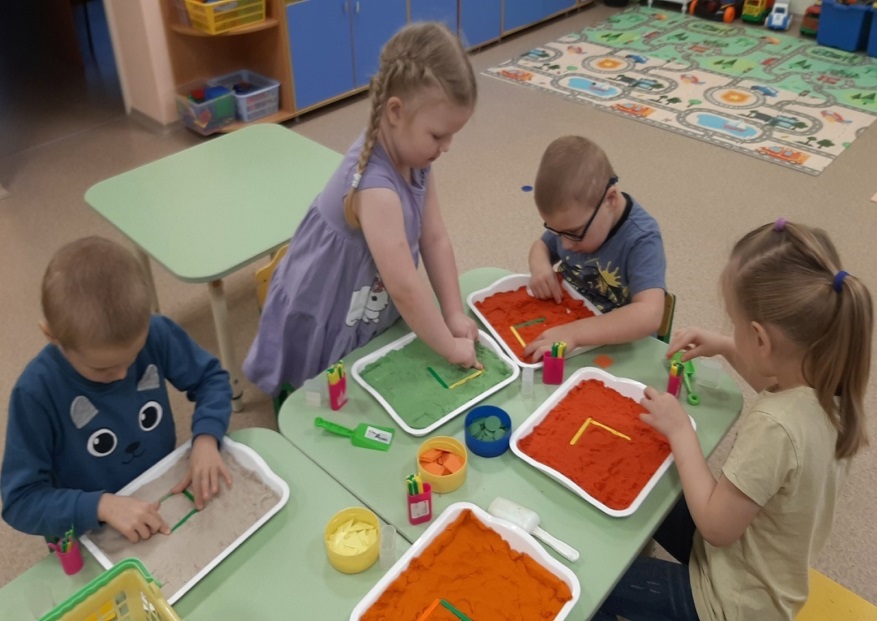 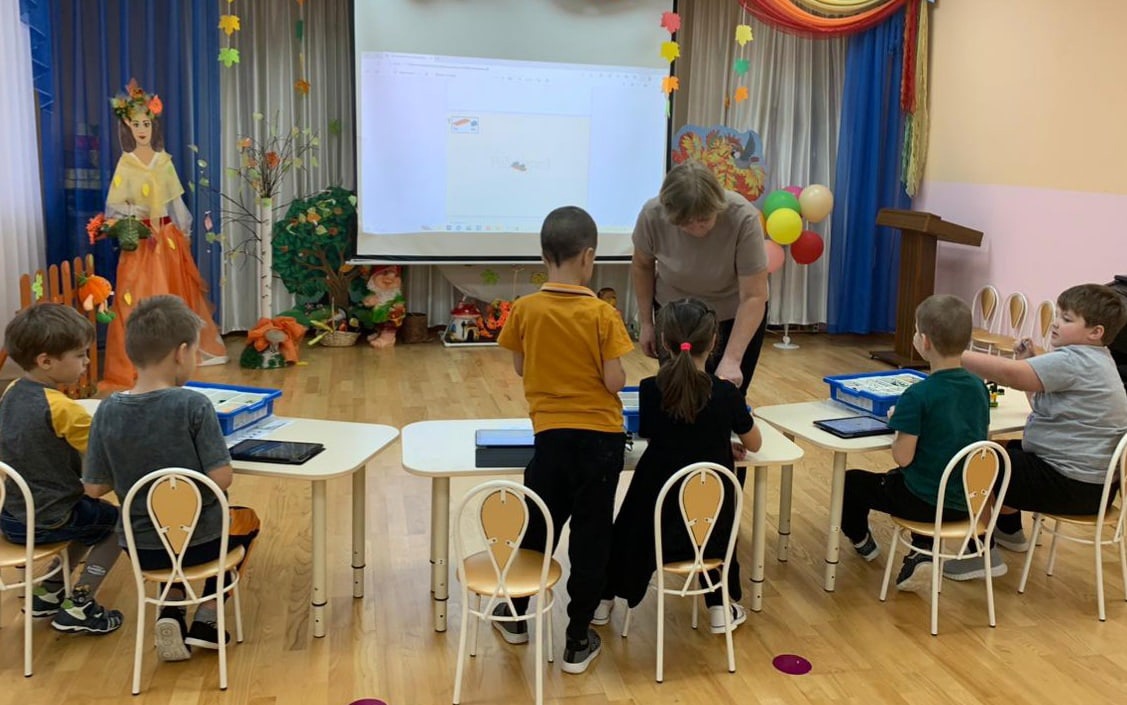 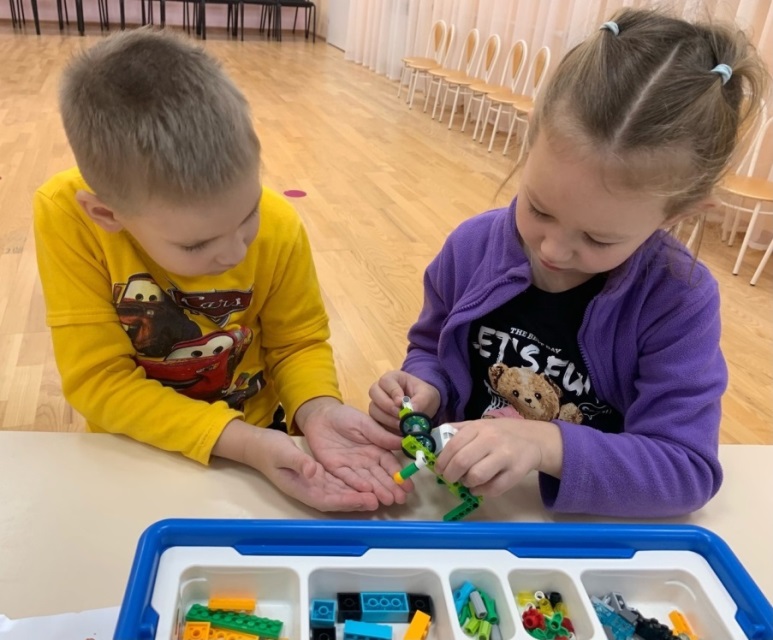 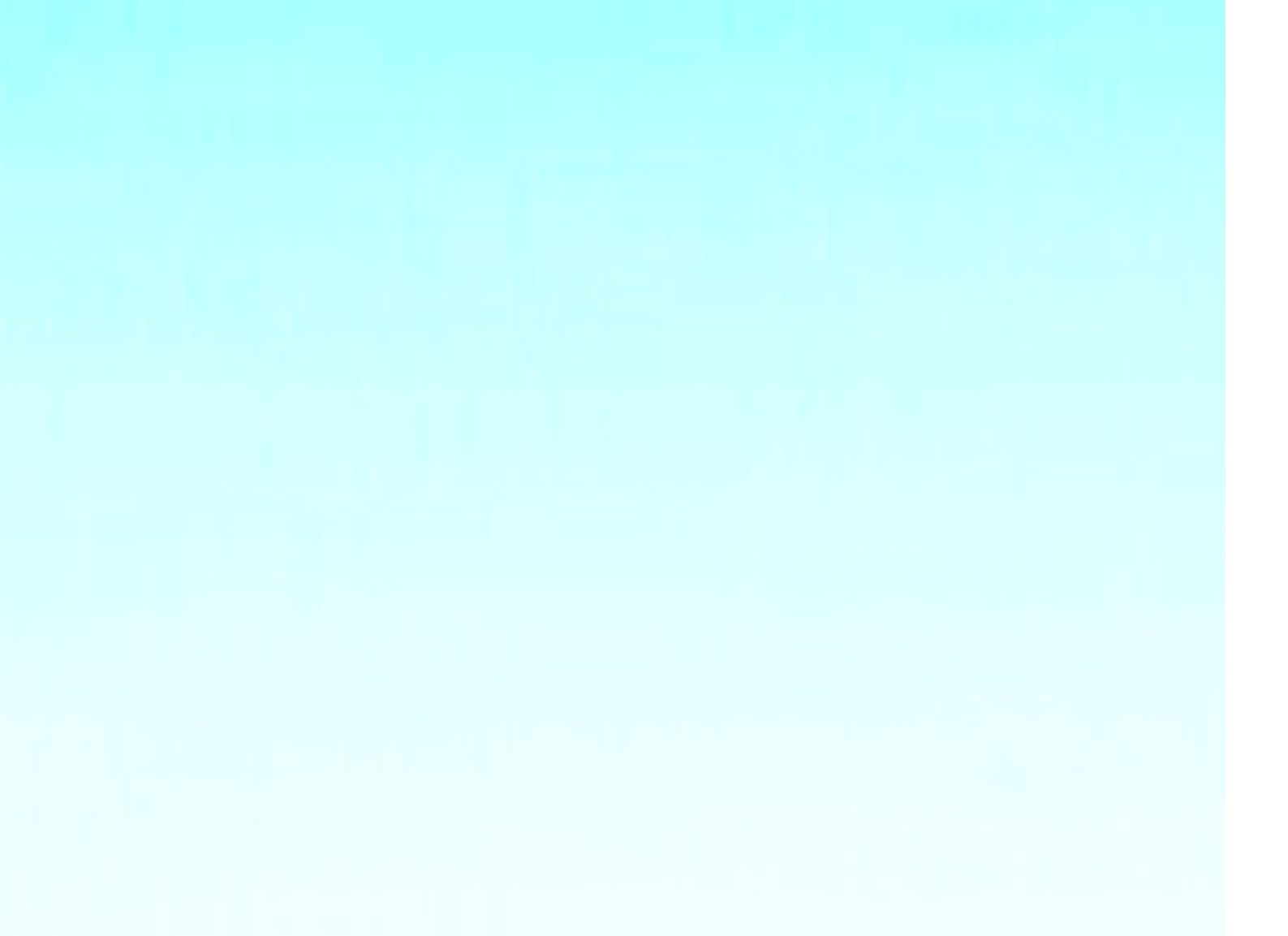 Тематические недели, социальное партнёрство.
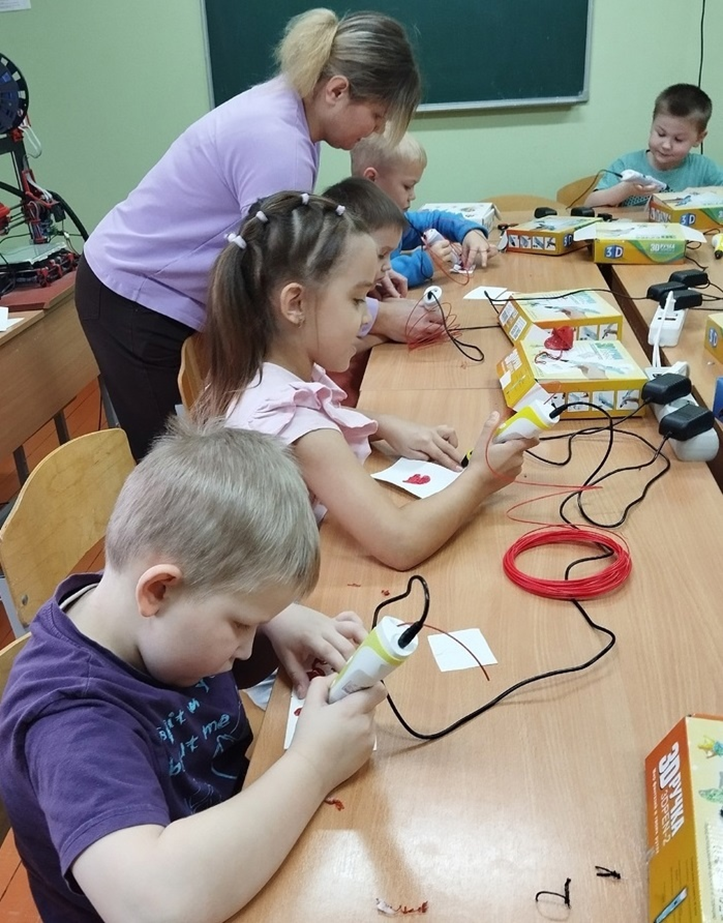 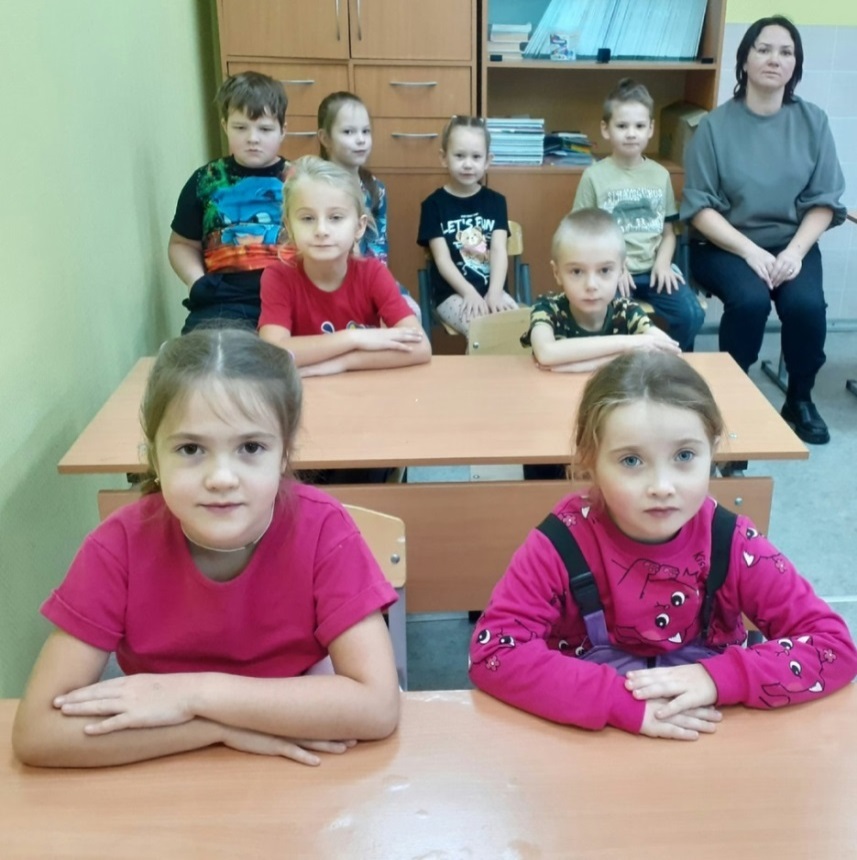 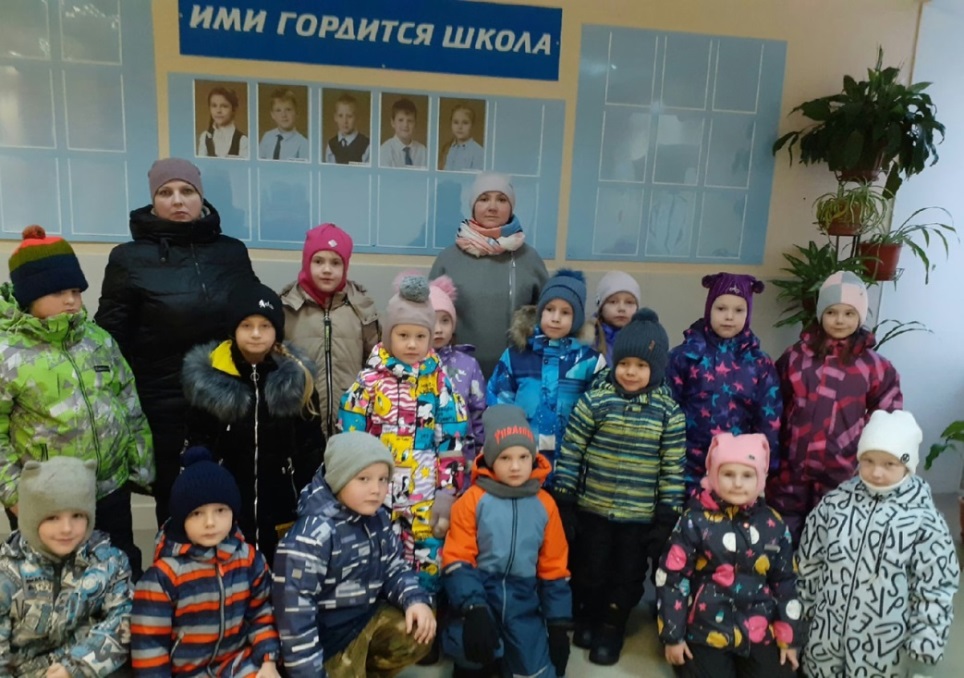 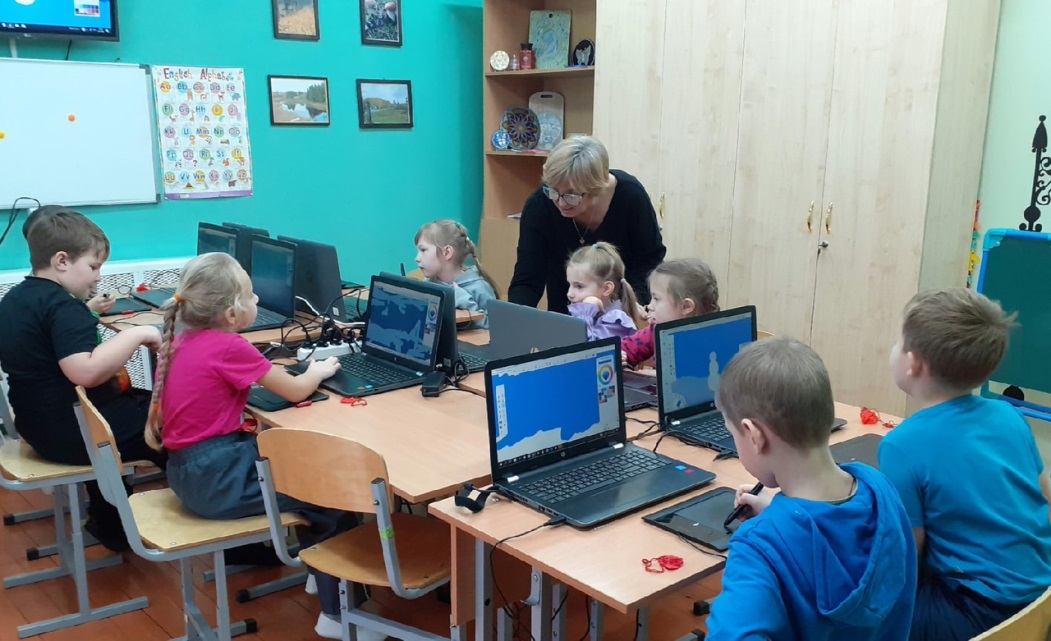 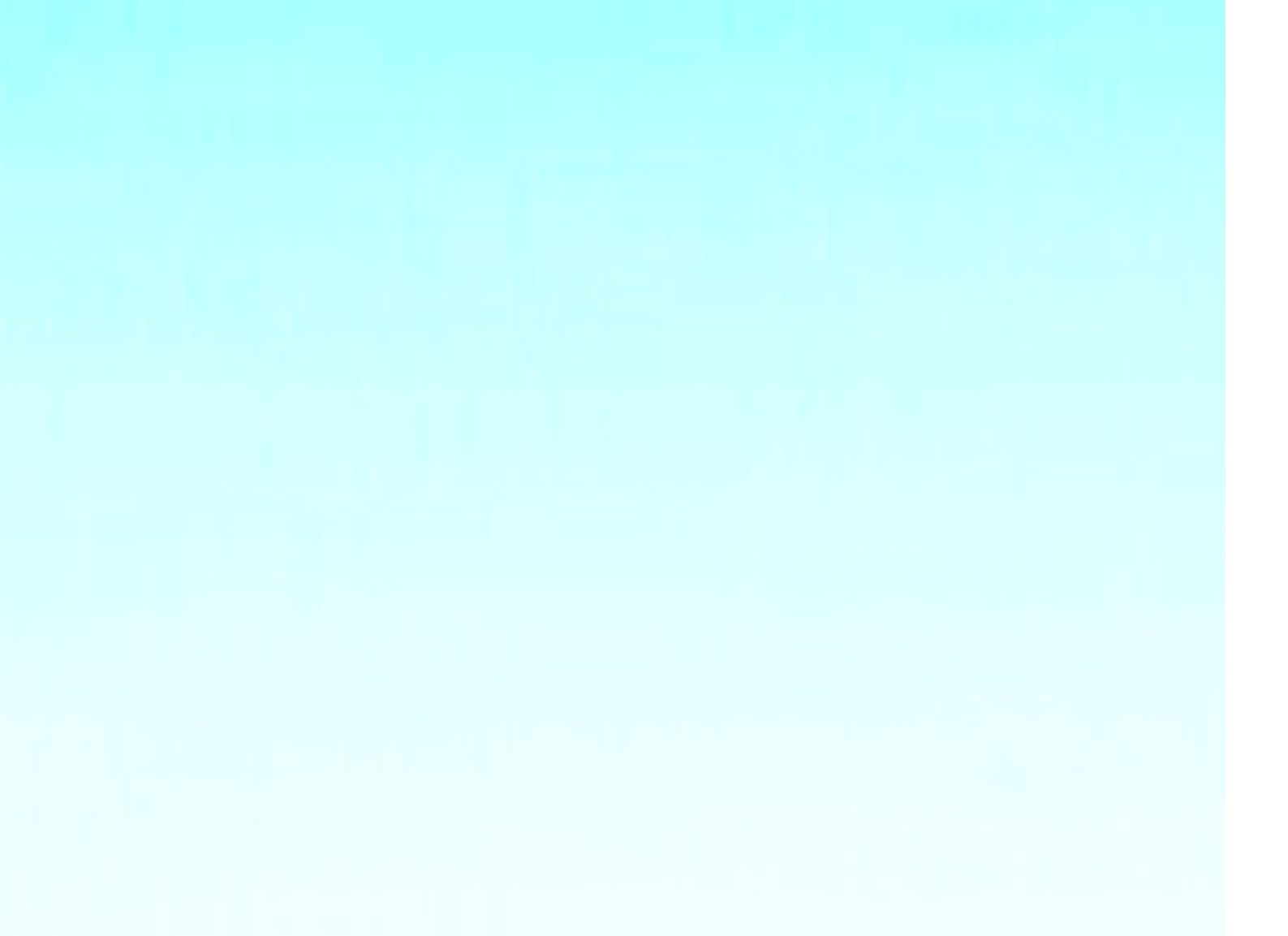 Проектная деятельность
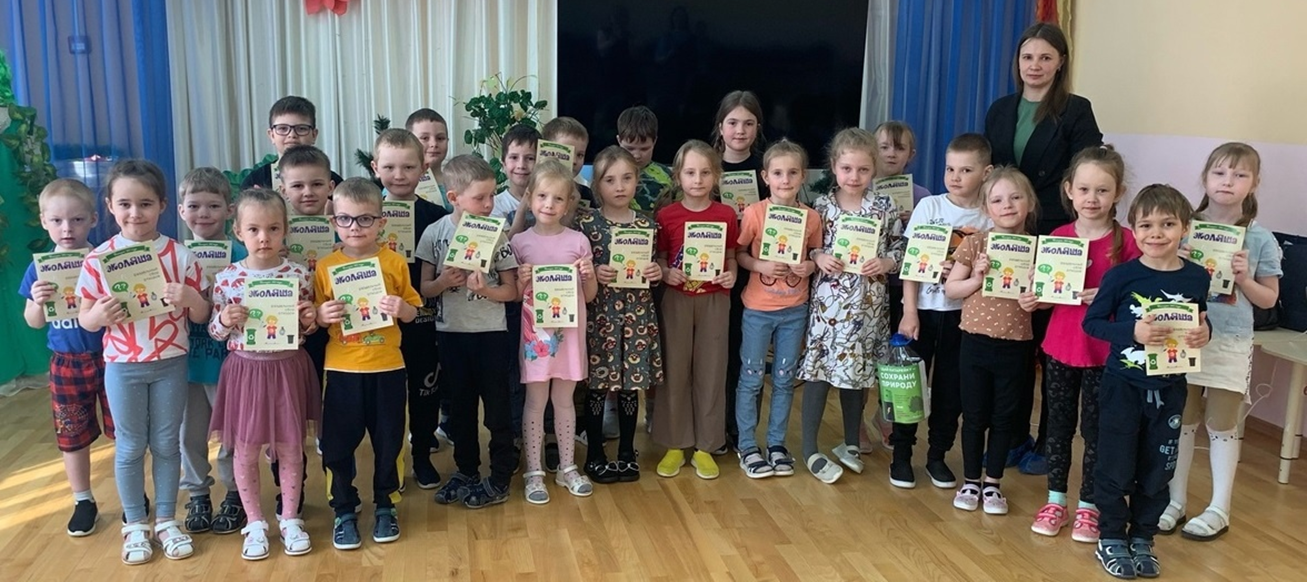 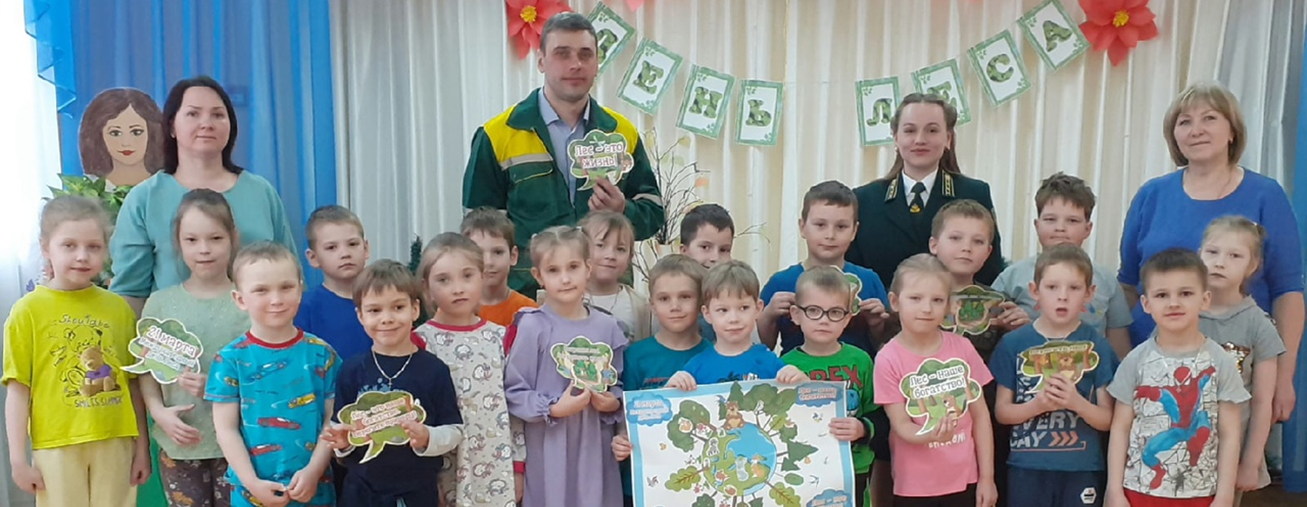 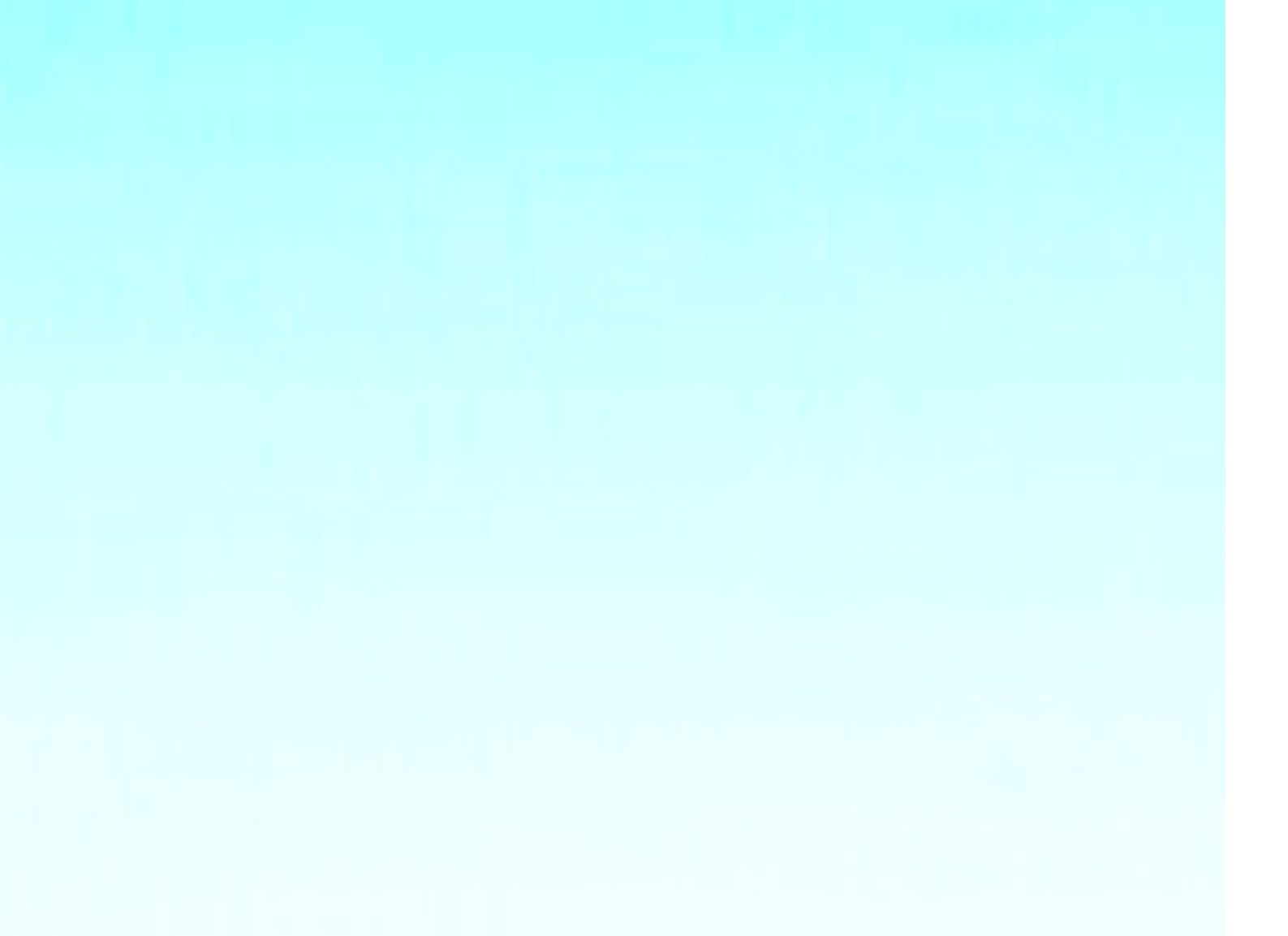 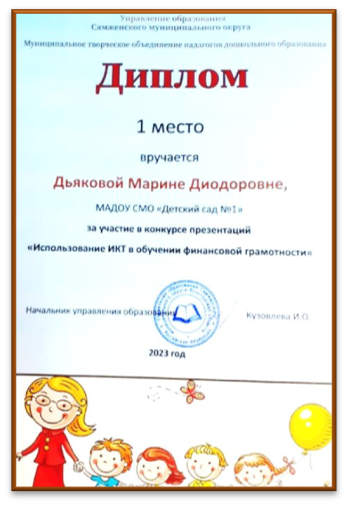 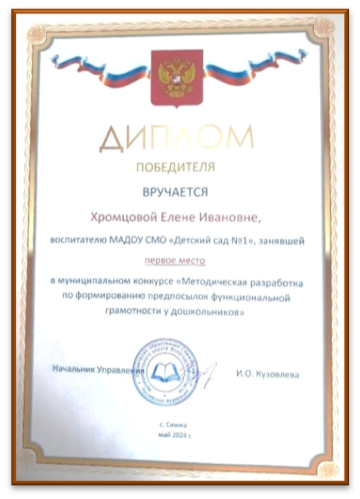 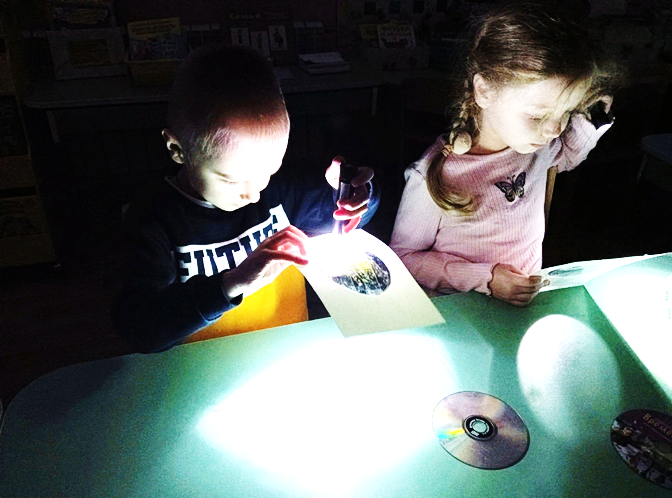 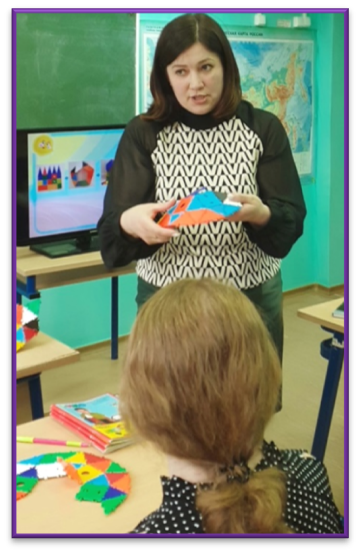 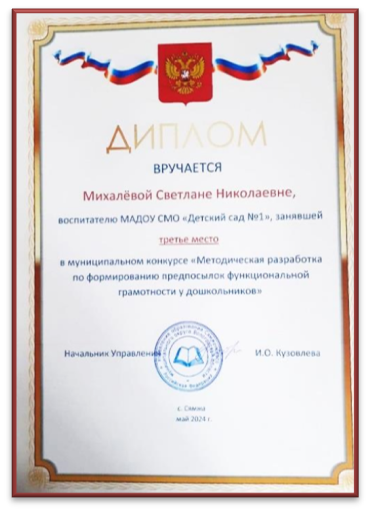 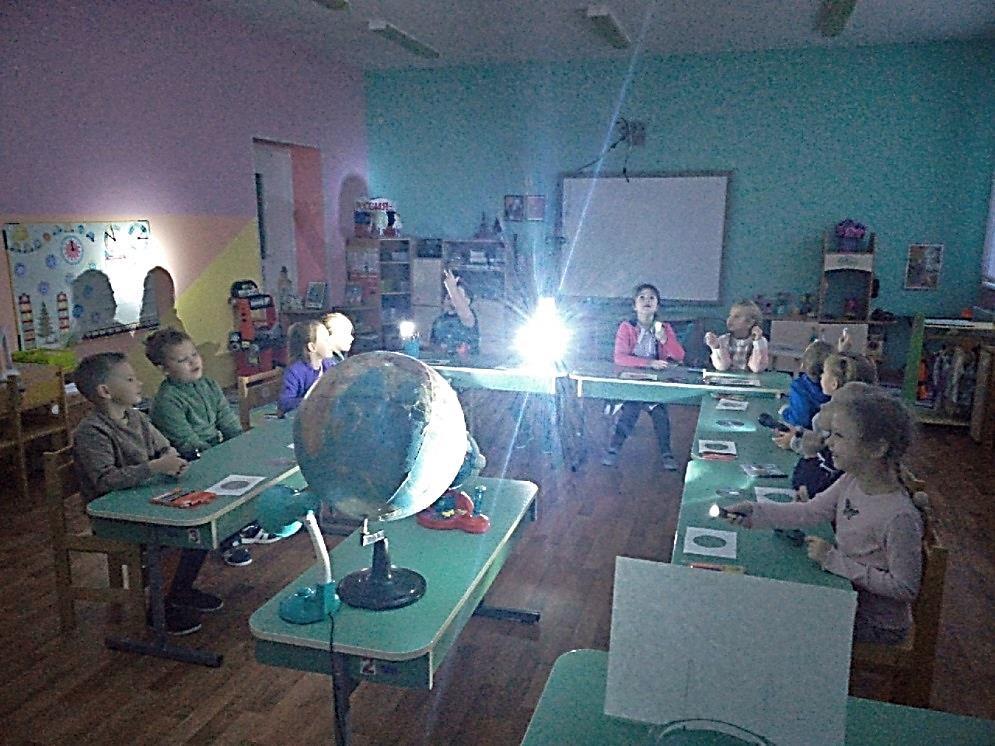 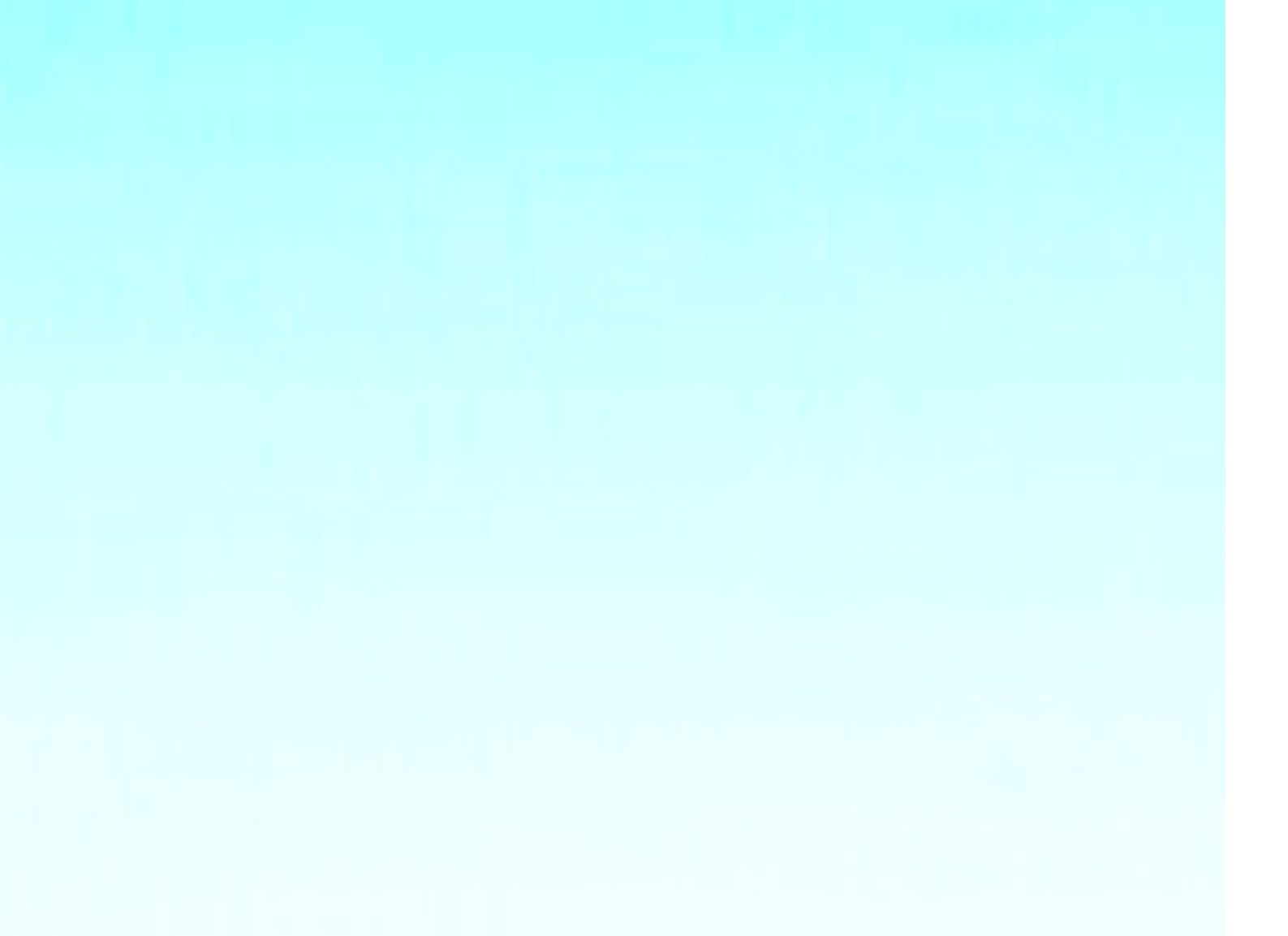 Обобщение опыта работы
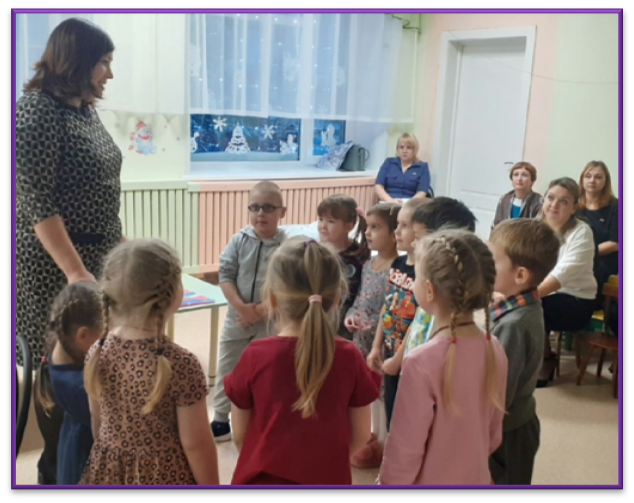 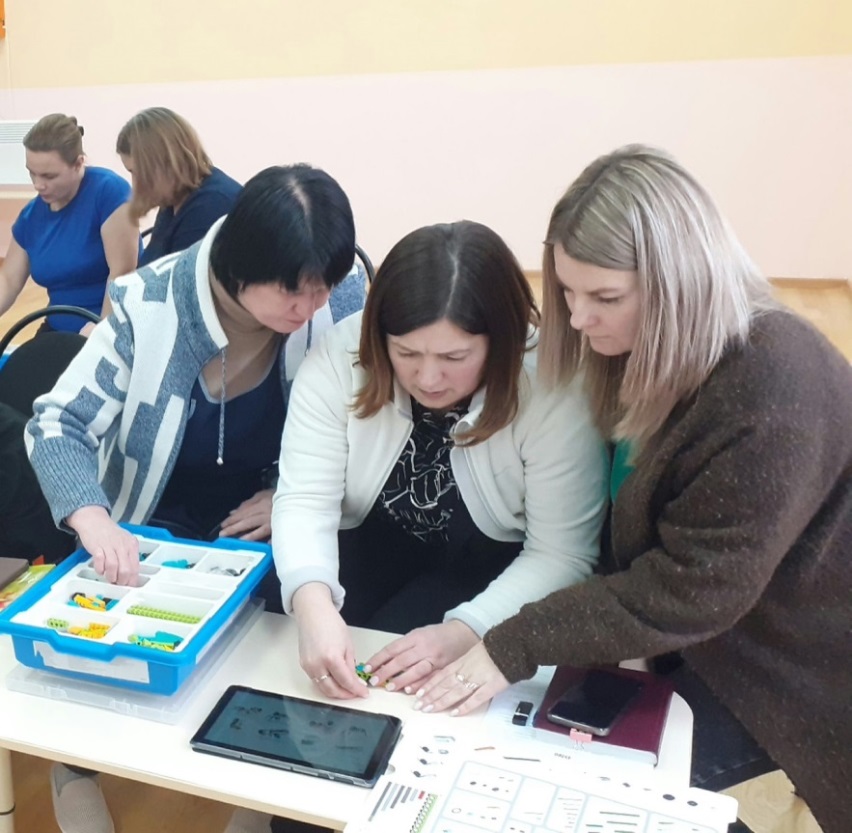 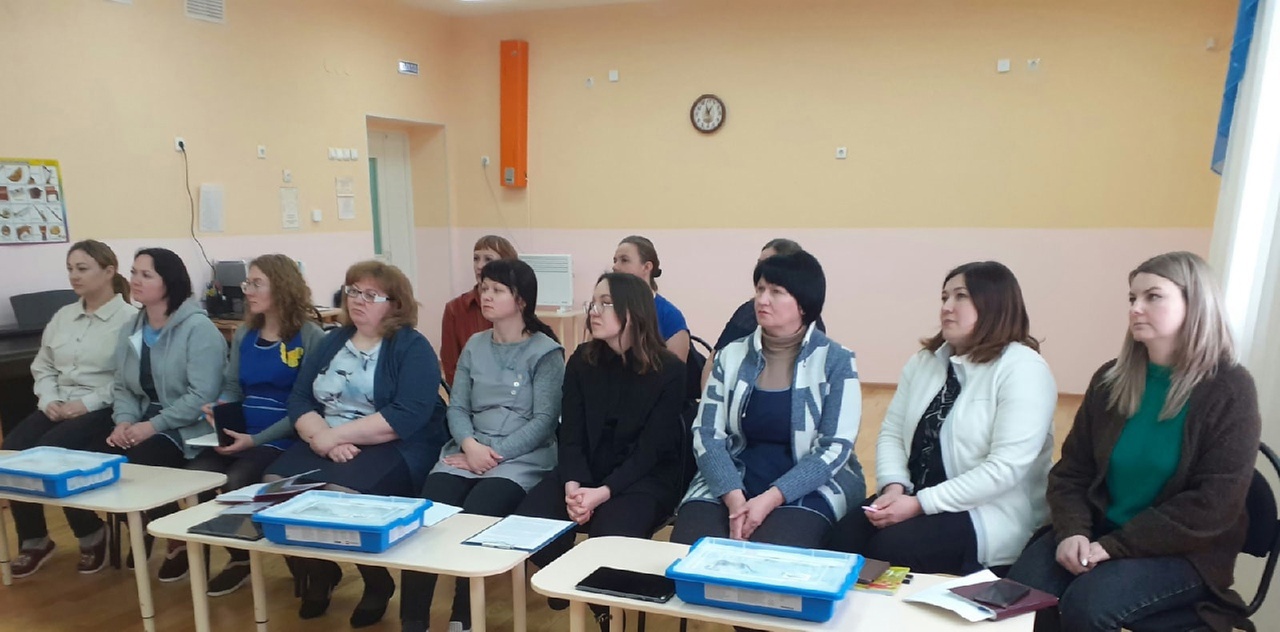 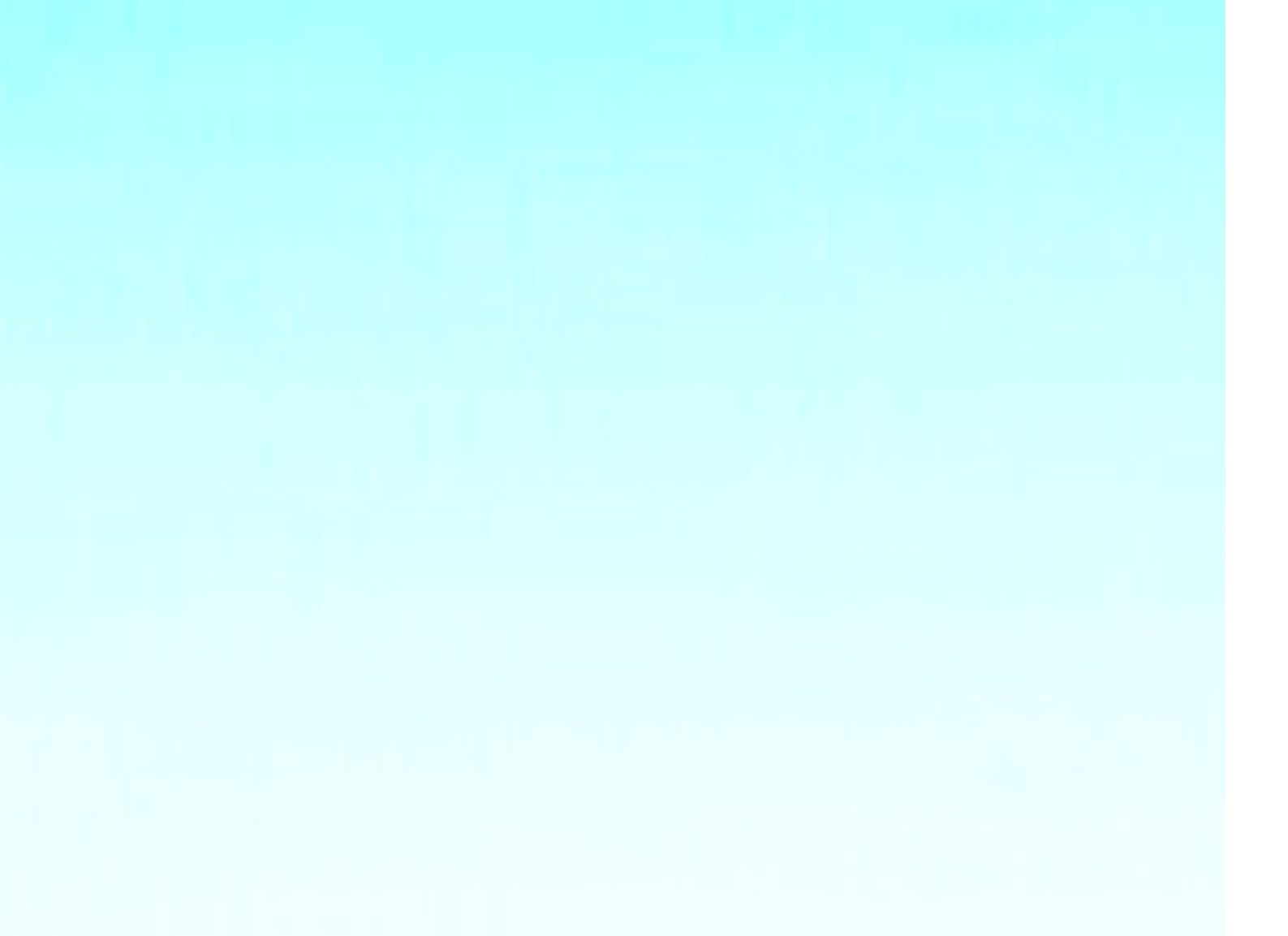 Обобщение опыта работы
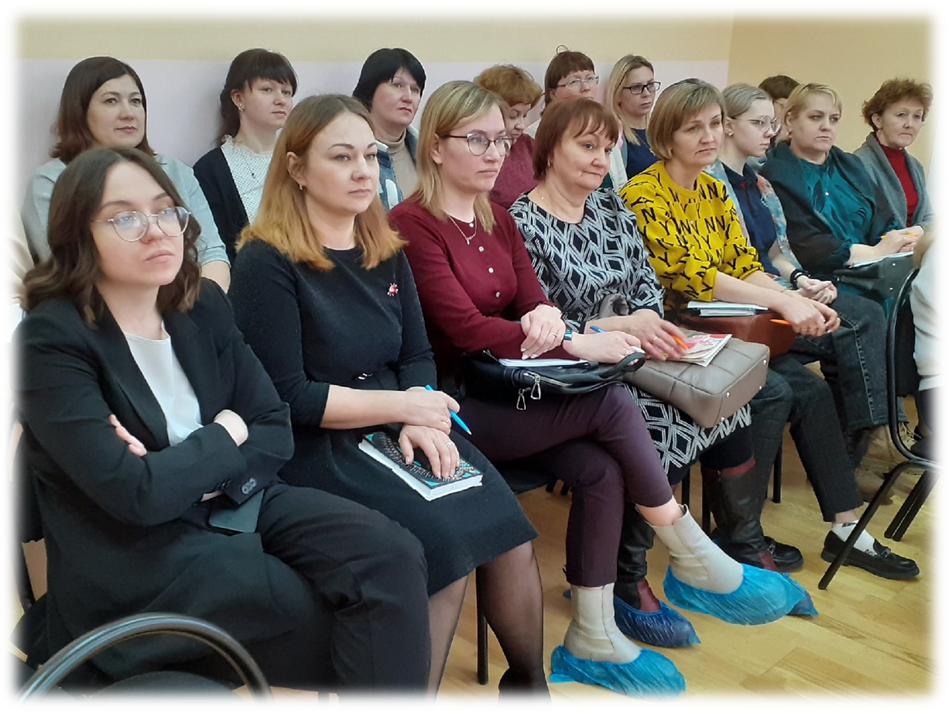 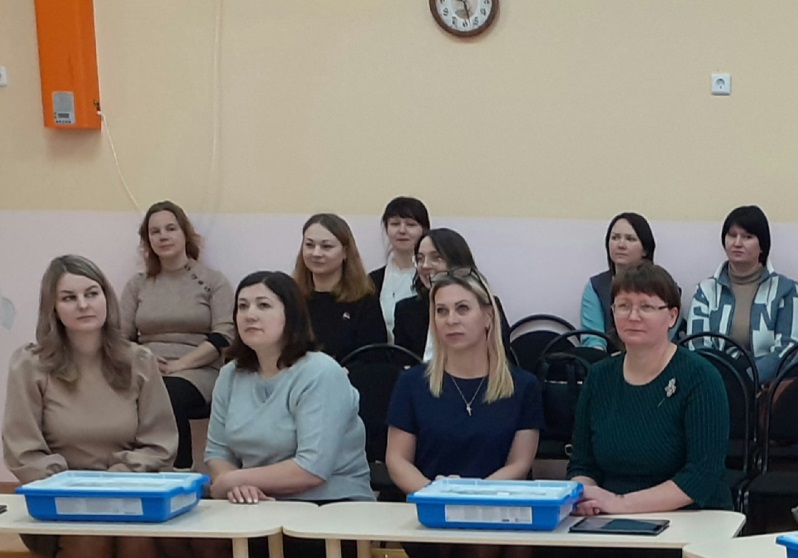 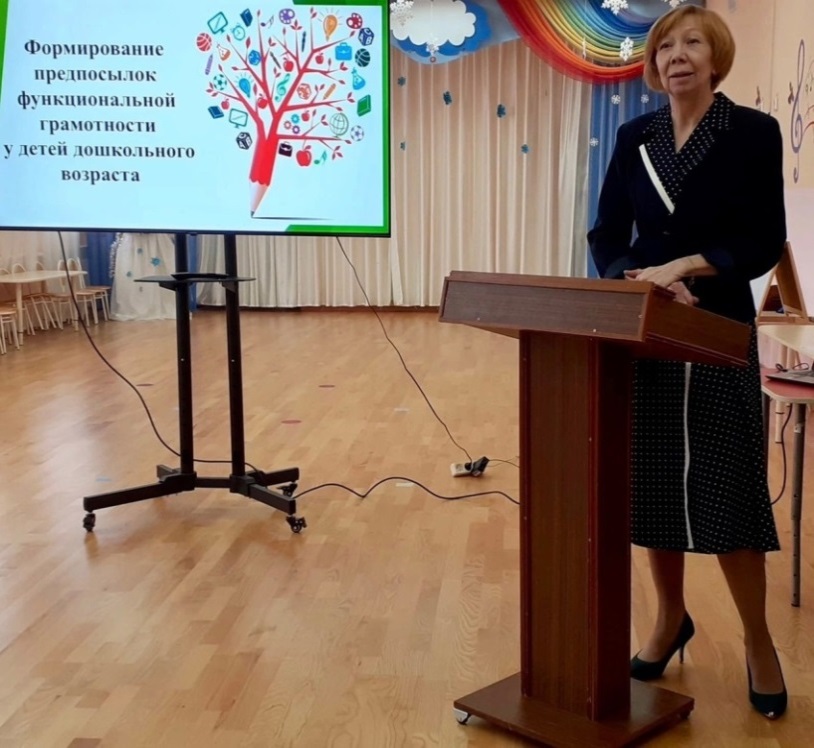 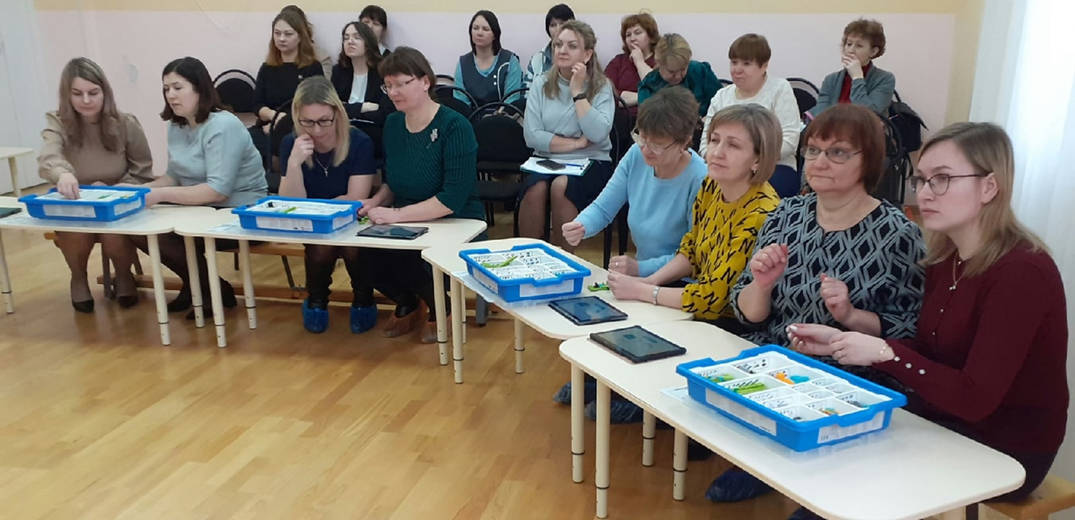 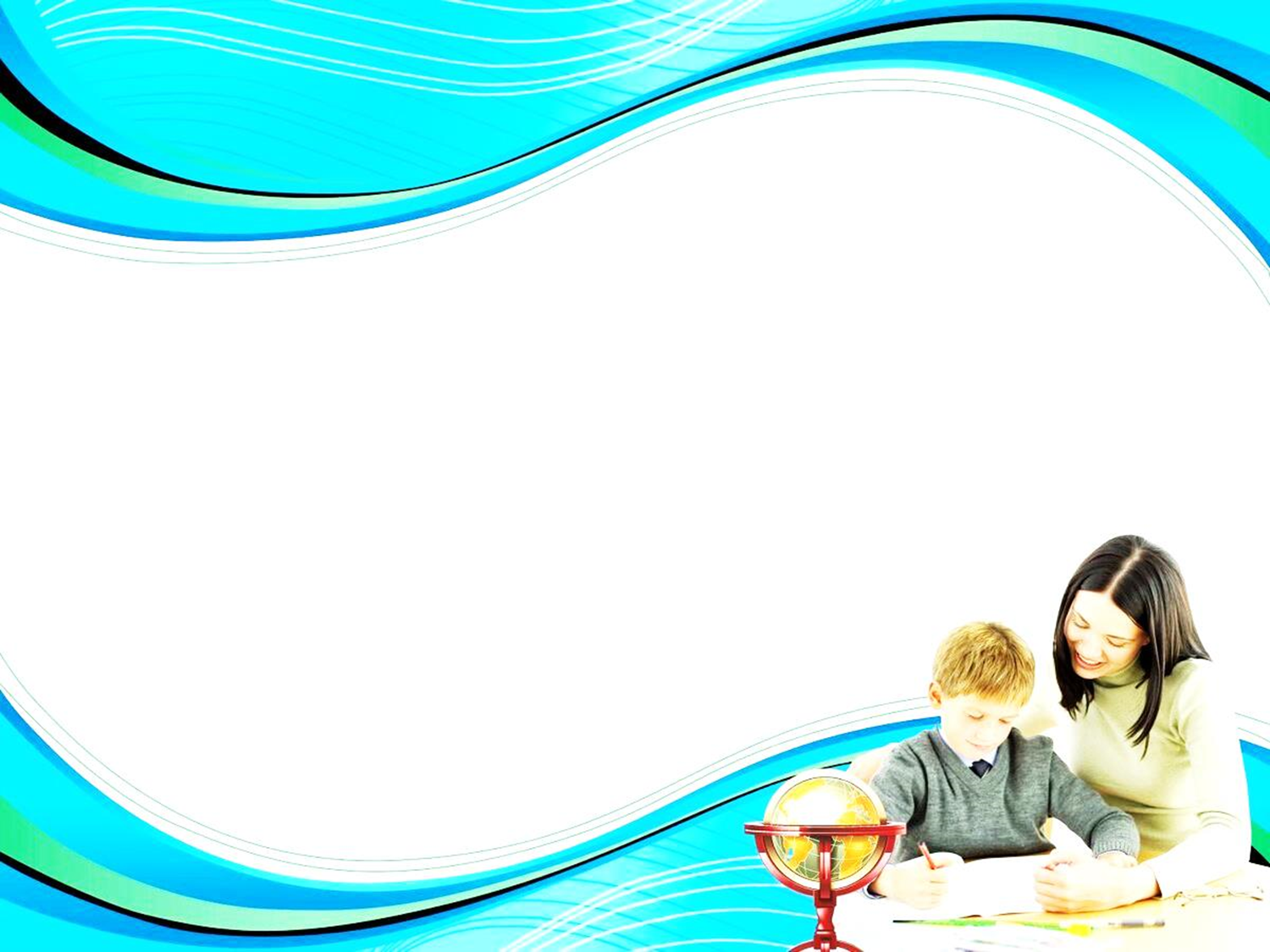 « Мои ученики будут узнавать новое не от меня. 
Они будут открывать это новое сами. 
Моя задача - помочь им раскрыться и
 развить собственные идеи ».
                         Иоганн Генрих Песталоцци
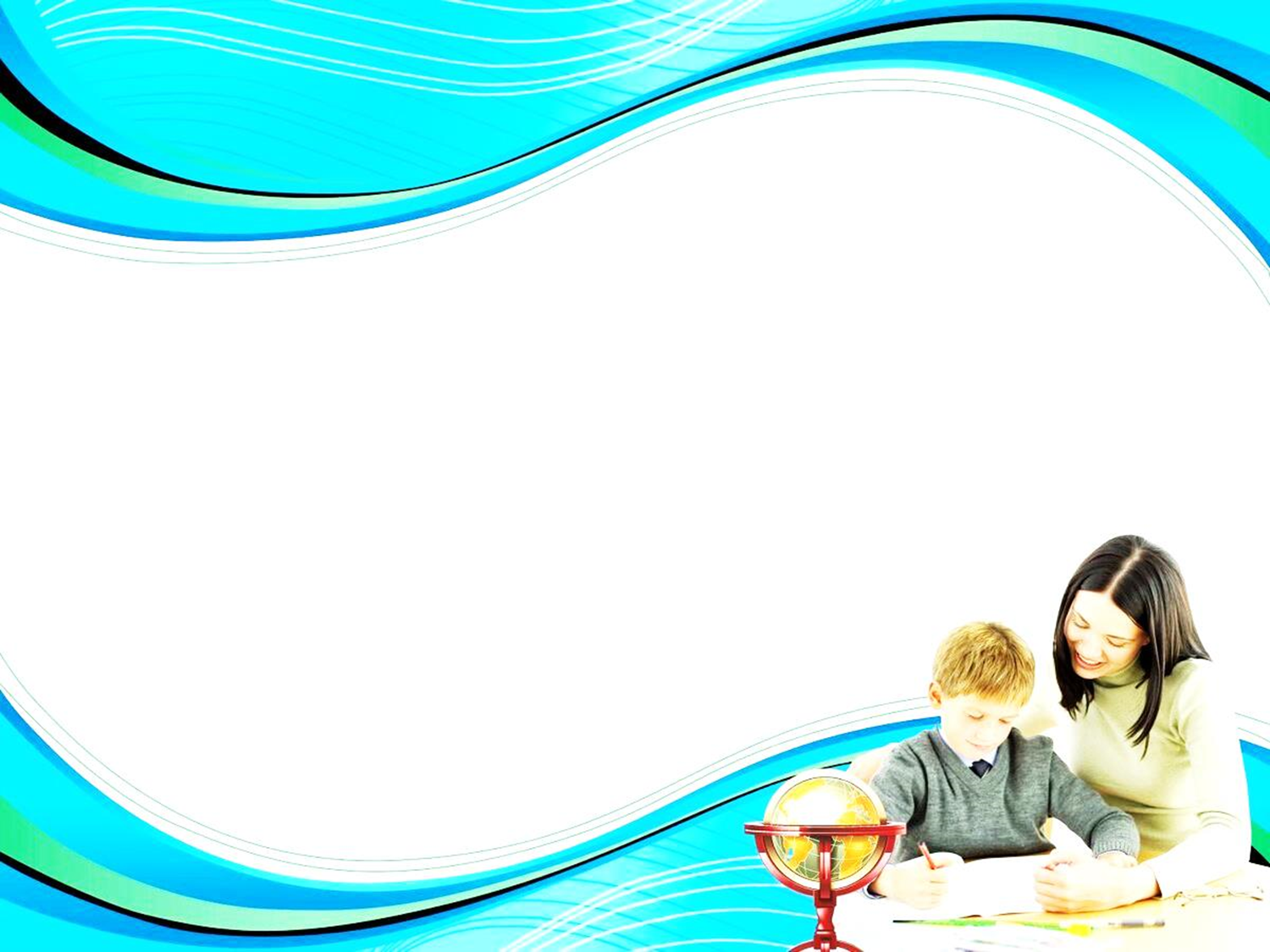 Спасибо за внимание!